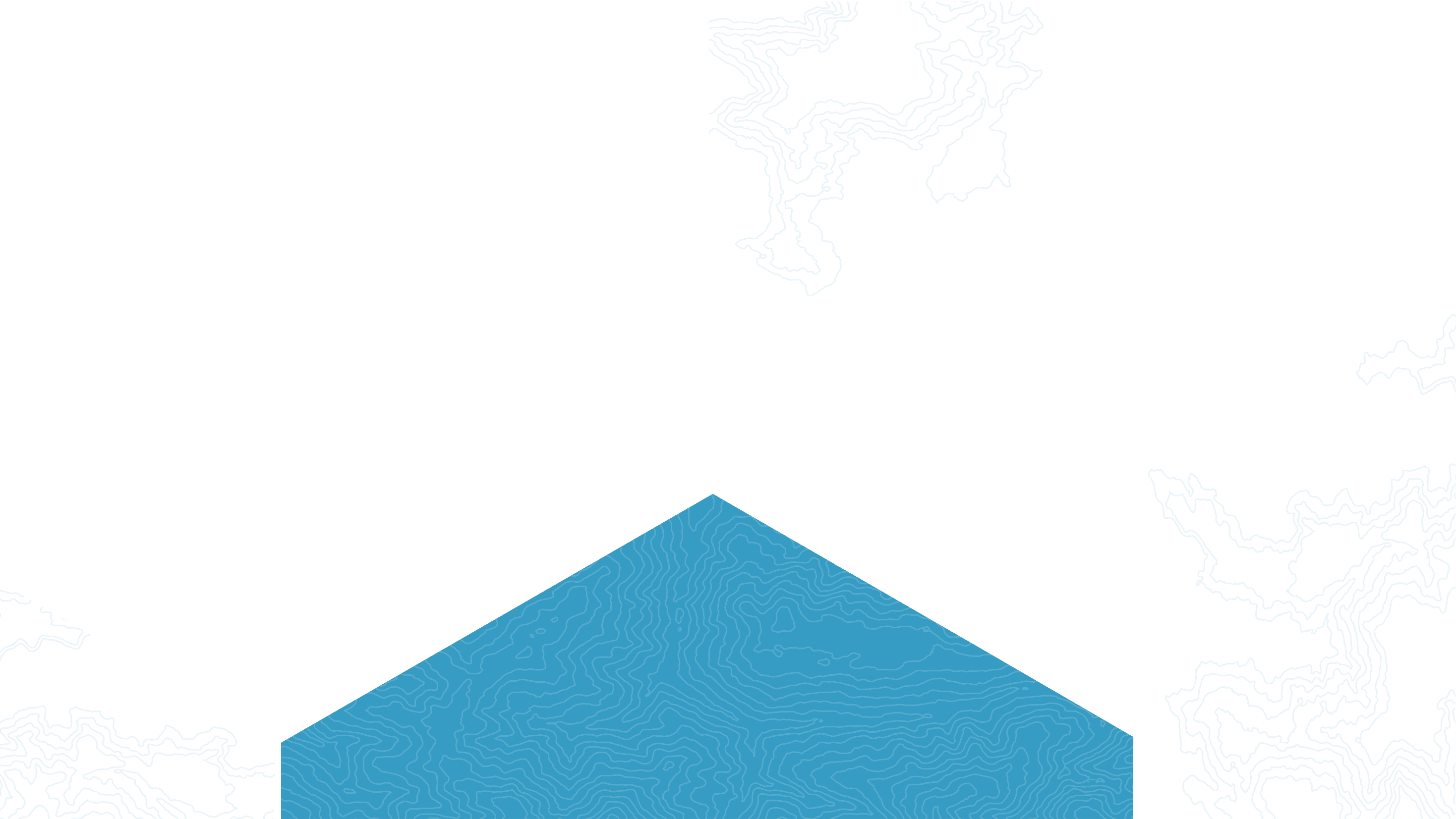 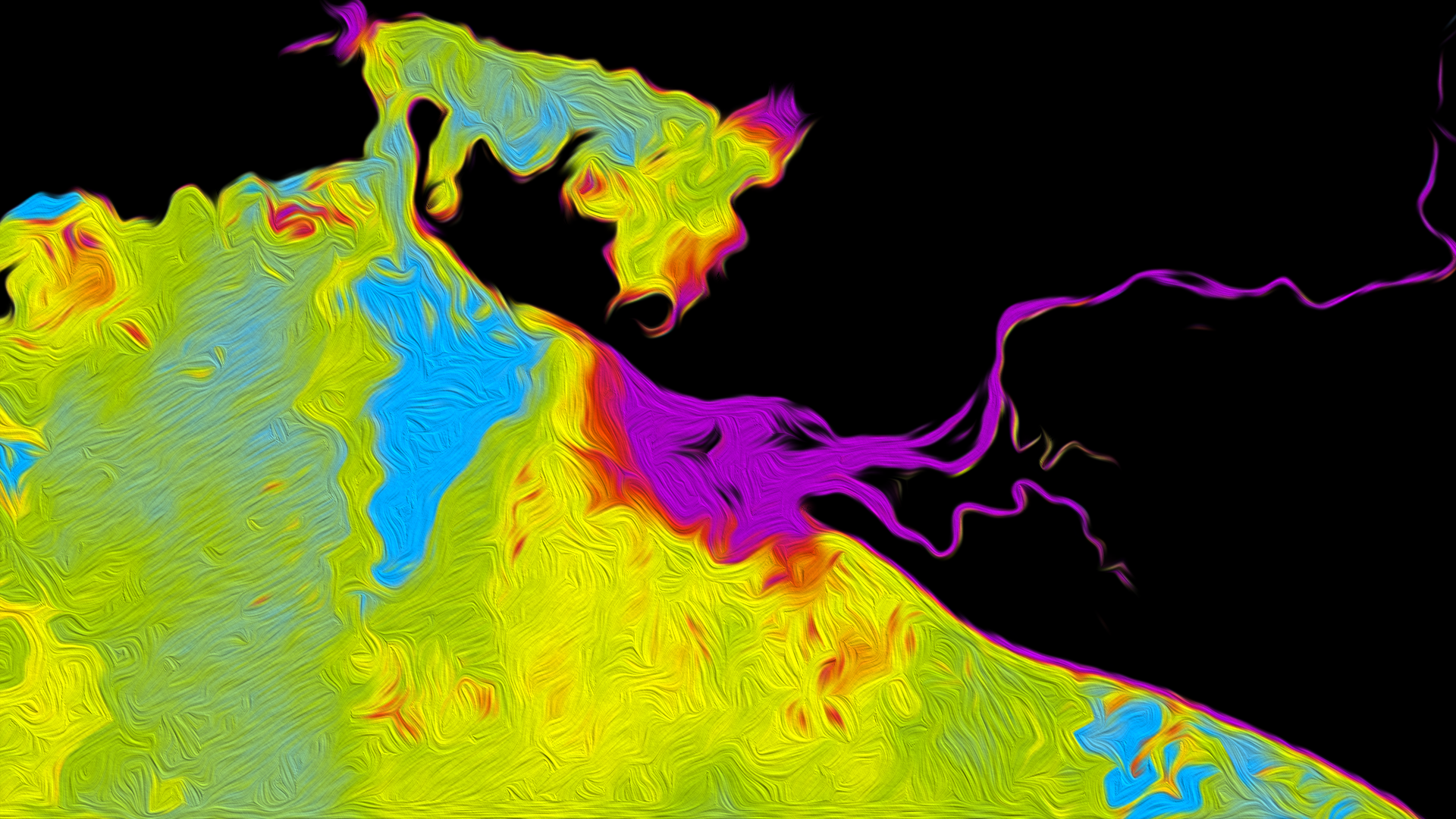 2018 Fall | Georgia – Athens
Osa Peninsula Water Resources III
Evaluating Potential Sites for Coral Reef Rehabilitation in the Golfo Dulce, Costa Rica Based on Turbidity and Sea Surface Temperature
Hikari Murayama
McKenna Barney
Soroush Esmaeili Neyestani
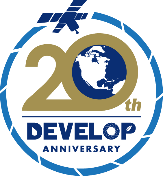 Samuel Furey
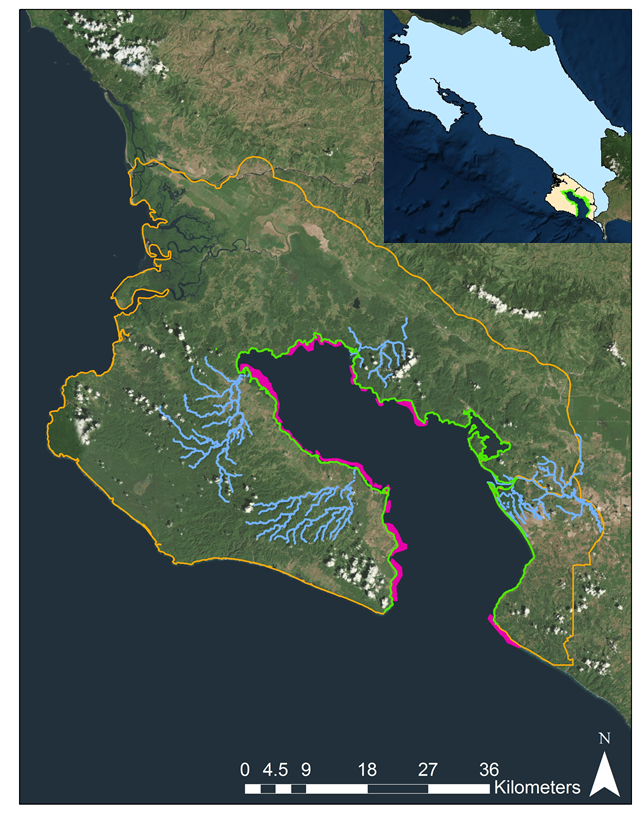 Study Area
Costa Rica
Osa Peninsula and Golfo Dulce, Costa Rica

Home to 2.5% of the Earth’s biodiversity 

“The most biologically intense place on Earth”– National Geographic

Four river deltas of interest
Rio Coto, Rio Esquinas, Rio Rincon, and Rio Tigre
Esquinas
Golfo Dulce
Rincon
Coto
Tigre
Study Area
Golfo Dulce
Focal Rivers
Coral
[Speaker Notes: For our current project, we studied the Osa Peninsula in Costa Rica. National Geographic has called the Osa Peninsula, “the most biologically intense place on Earth” because it houses 2.5% of the world’s biodiversity. The Osa Peninsula surrounds one of four tropical fjords on the planet, the Golfo Dulce. We focused on coral reefs, which are indicated in pink along the gulf’s coastlines. 
For more details on the biodiversity in the Osa Peninsula, please check: http://osaconservation.org/about-the-osa-peninsula/

Basemap credit: ESRI ArcMap Pro 10.5]
Partner: Osa Conservation
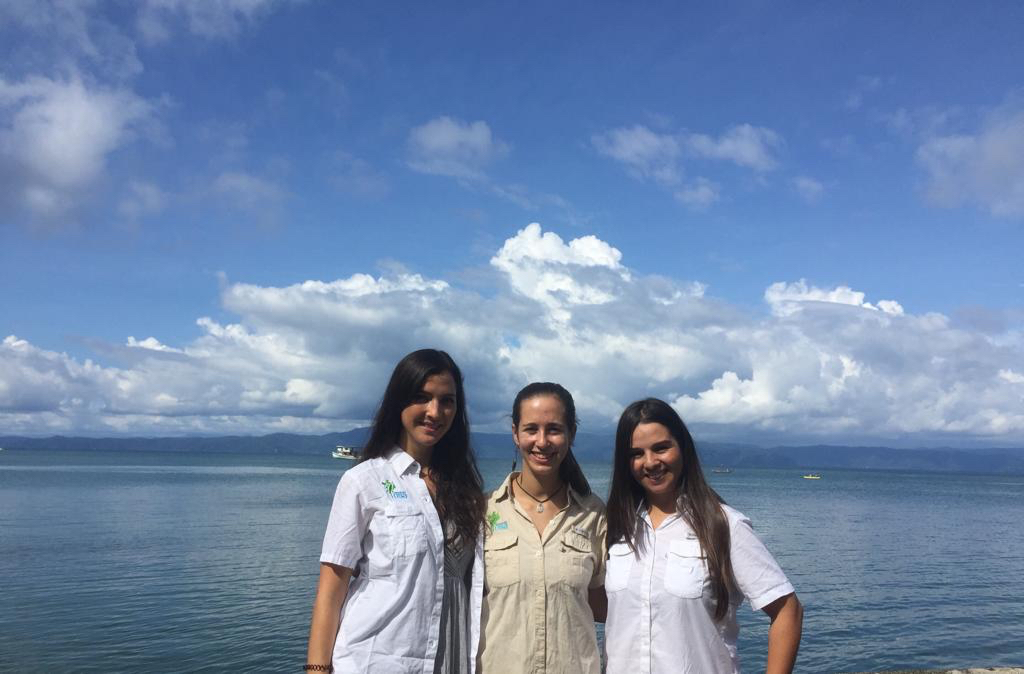 Dedicated to protecting the biodiversity of the Osa Peninsula

Hilary Brumberg, Dr. Noelia Hernandez, and Mónica Espinoza Miralles
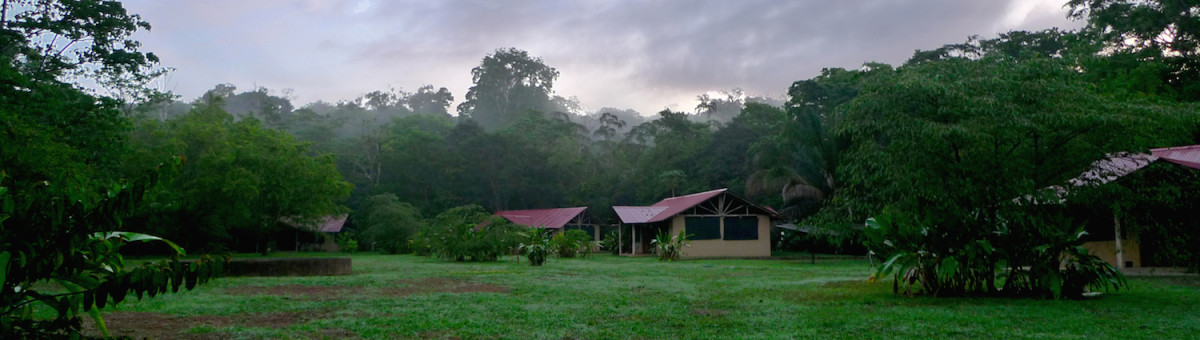 Credit: Osa Conservation
[Speaker Notes: We partnered with Osa Conservation, a grassroots nonprofit organization dedicated to conserving the wealth of biodiversity.

Photo Credit (top): http://osaconservation.org/
Photo Credit (bottom): http://osaconservation.org/]
Community Concerns
Human Impact: Deforestation and the extensive use of pesticides and fertilizers have caused water pollution and a loss of biodiversity, specifically increasing the need to protect biological corridors.
River Health: Runoff from these land use changes has impacted river health, which in turn deposit pollutants into the gulf. 
Coral Reef Health: Understanding how changes in water parameters impact the health of coral reefs in the gulf is essential to protecting marine ecosystems and local food security.
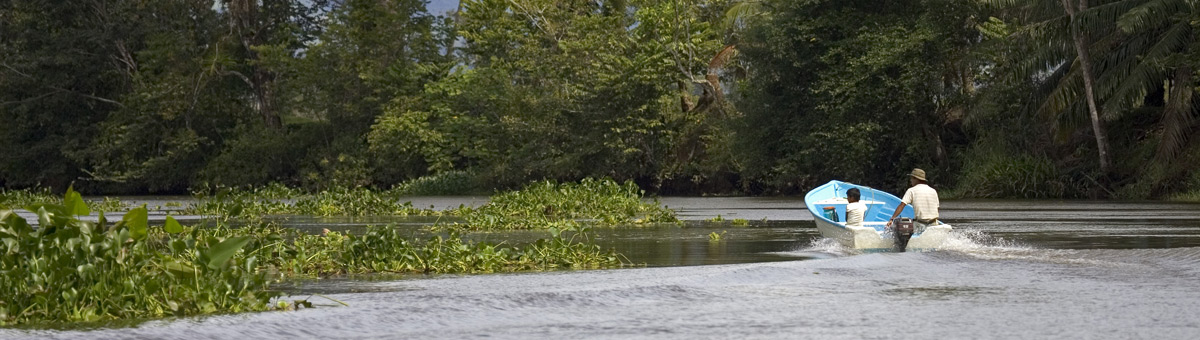 Credit: Osa Conservation
[Speaker Notes: In the Osa region, land use changes, such as deforestation and urbanization, have destabilized river banks and increased pollutant runoff into local rivers that drain into the gulf. In response, scientists at Osa Conservation have extended their work to cover the adjacent Golfo Dulce. They are currently using extensive field monitoring and lab analysis to study and manage species within the gulf.  

As part of these efforts, the organization is looking for areas to implement coral rehabilitation where reefs have been damaged by natural or human settlement disturbances. Since coral are highly sensitive to changes in water quality, these increased pollutants have caused coral die offs in the gulf. Coral reefs in the Osa region provide key ecosystem services like shoreline protection, habitat, and food security for aquatic species and humans. 
Photo Credit: http://osaconservation.org/]
Objectives
Produce time series maps for median annual turbidity from 1986 to 2016
Produce maps of seasonal differences in median turbidity and average SST (February-May and August-November) for 2002 to 2018
Investigate river deltas in the Golfo Dulce and assess turbidity change per season
Identify areas of the Golfo Dulce most suitable for coral restoration
Create a correlation chart for the relationship between turbidity and SST
Produce a bivariate change in SST and turbidity map to identify areas in the Golfo Dulce most suited for coral restoration
Produce an interactive SST map tool for 2002 to 2018
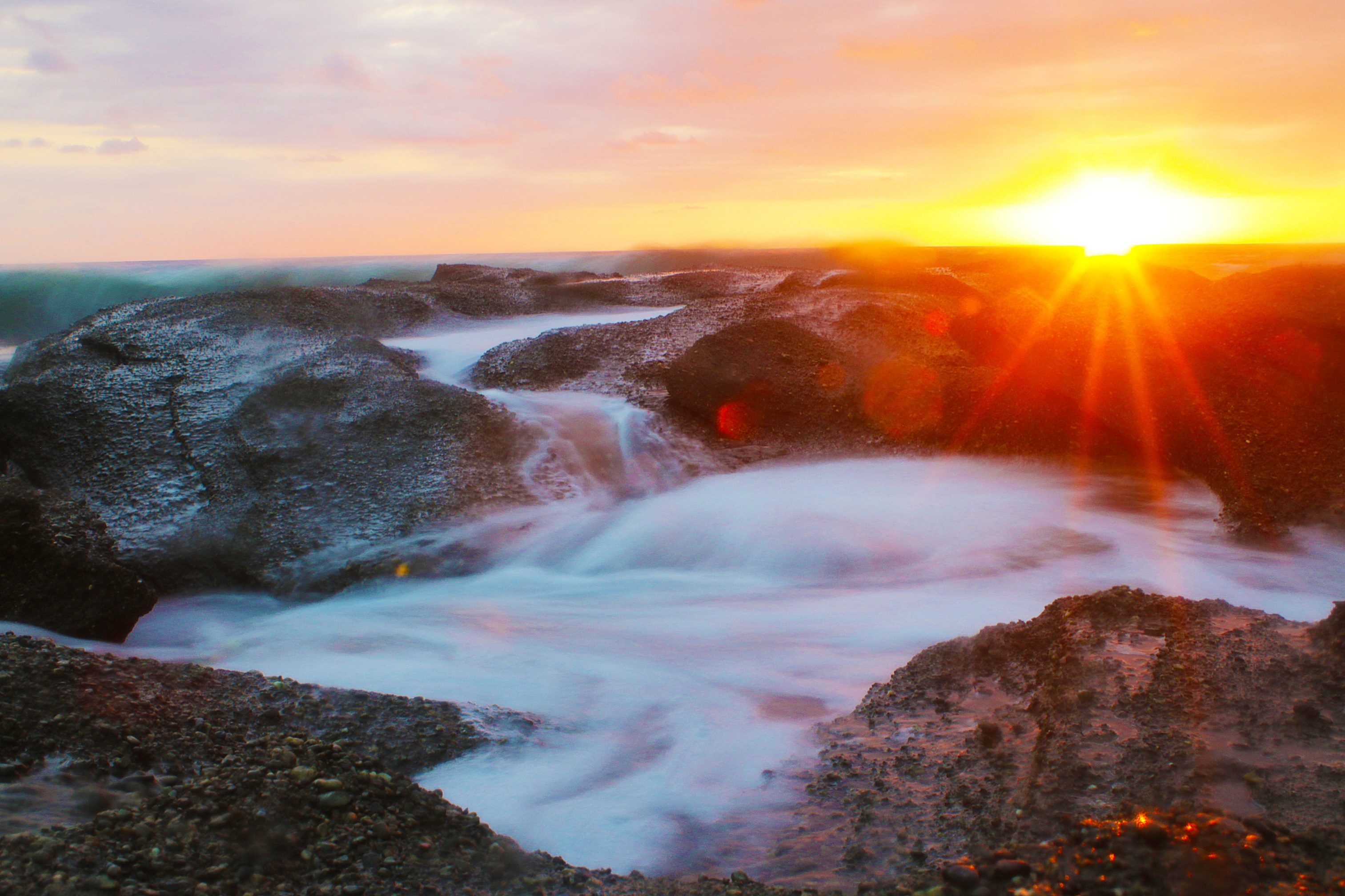 Credit: Osa Conservation
[Speaker Notes: Here are our objectives for the term. Today, we’re going to focus on the changes in turbidity since 1986, seasonal changes in Sea Surface Temperature, and our final bivariate suitability map. 

Photo Credit: http://osaconservation.org/]
Key Parameters
[Speaker Notes: The two water parameters we focused on were the Normalized Difference Turbidity Index (NDTI) and Sea Surface Temperature (SST). For the purposes of this presentation, I’ll refer to these as turbidity and temperature.]
Data Acquisition
NASA Satellites and Sensors:
Turbidity
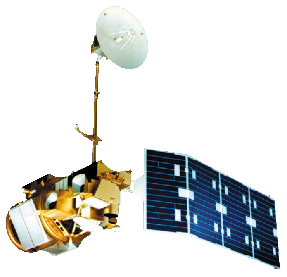 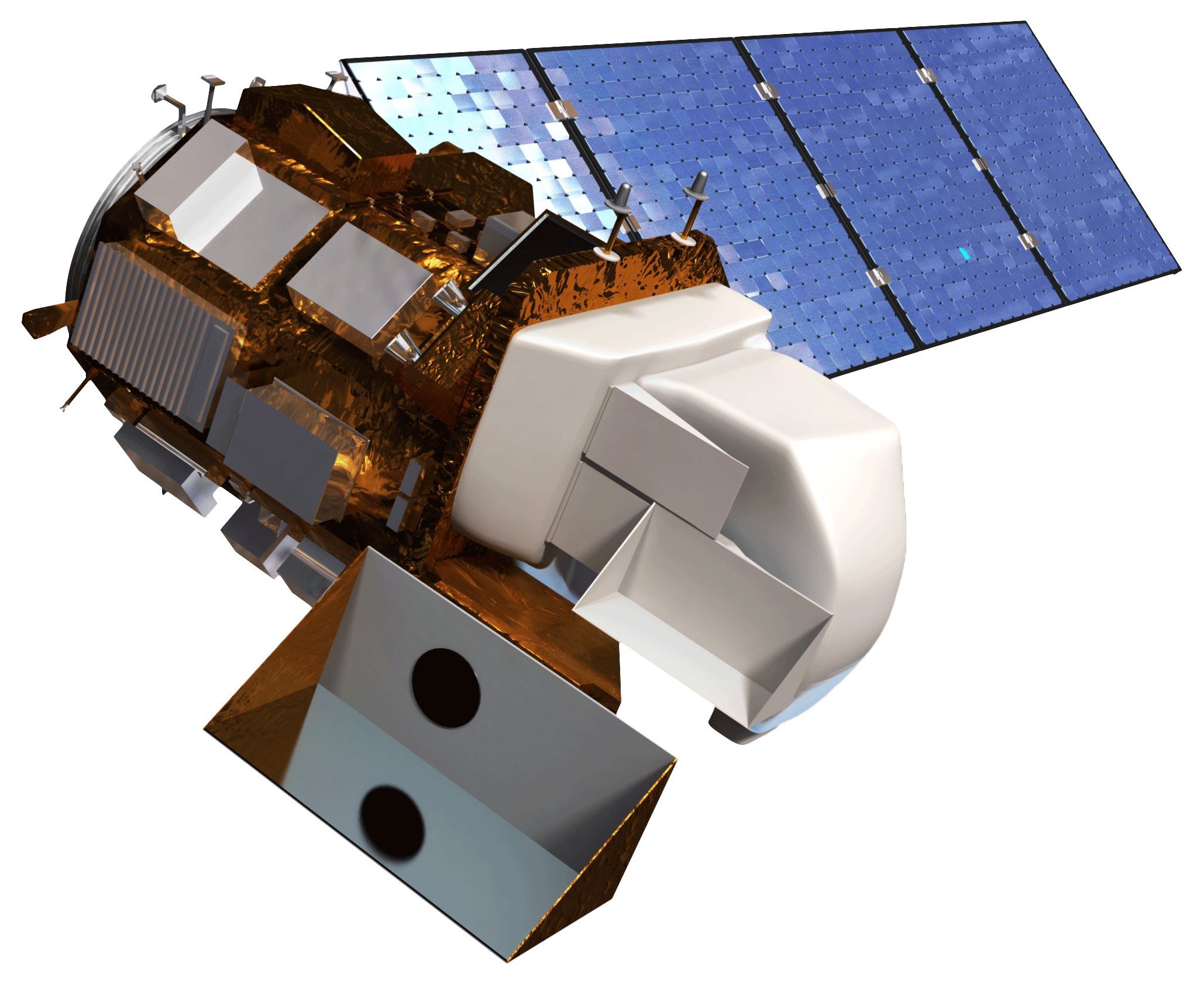 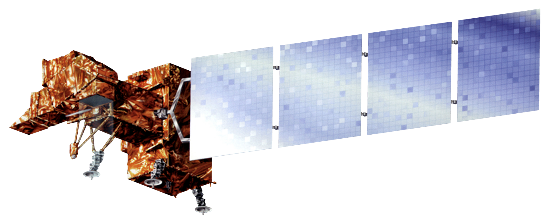 Landsat 5 TM
Landsat 7 ETM+
Landsat 8 OLI
Sea Surface Temperature
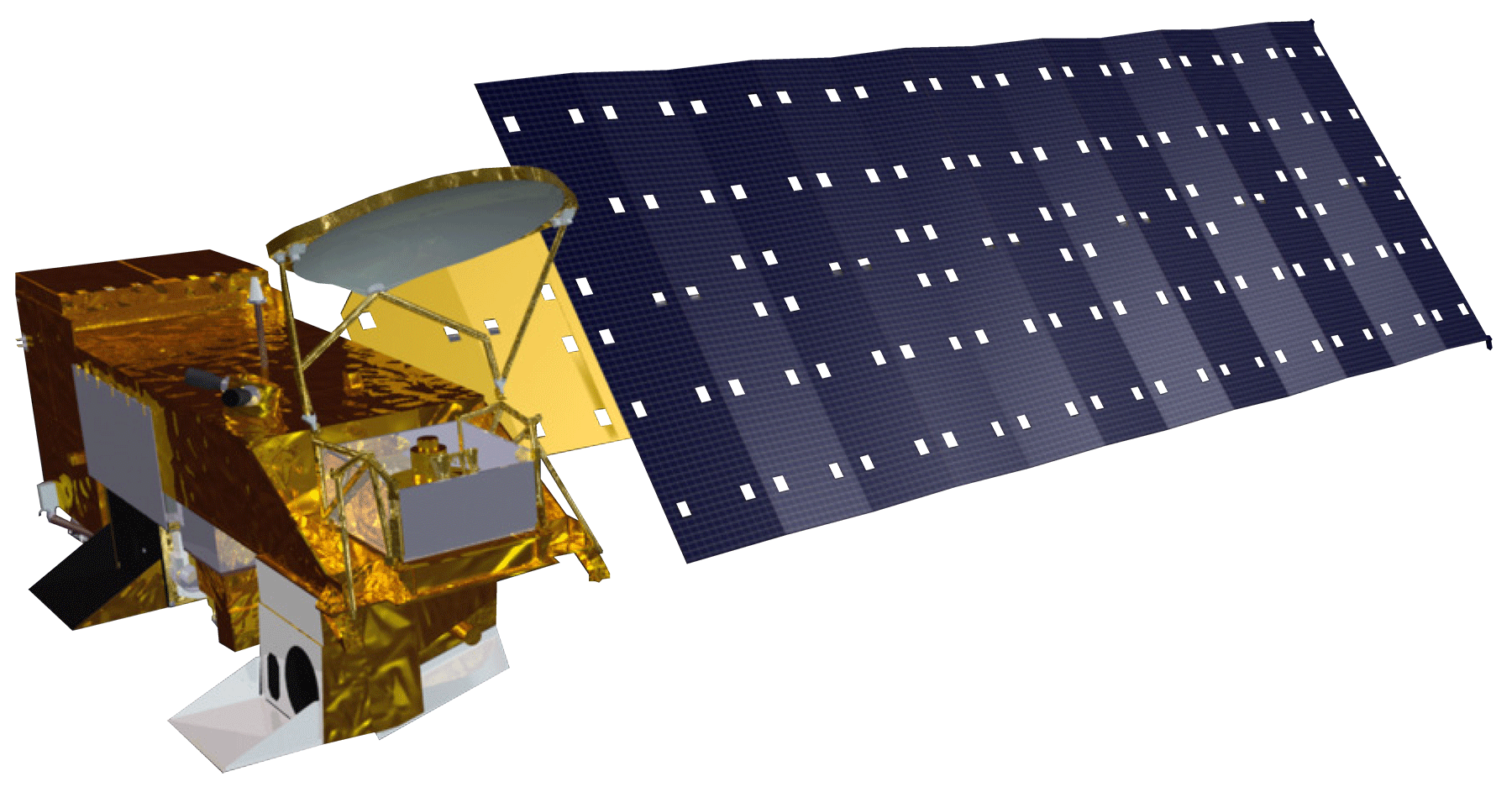 Aqua MODIS
[Speaker Notes: We used several satellites and sensors from NASA to conduct our analysis. For our 30 year turbidity study, we used Landsat 5, 7, and 8. For our seasonal temperature study, we used Aqua MODIS.]
Methodology
Landsat 5 TM
NDTI annual time series
Landsat 7 ETM+
Landsat 8 OLI
1986      1991           …         2016
NDTI seasonal time series
Landsat 8 OLI
Coral restoration suitability map
2015              2016            2017
SST seasonal time series
Aqua MODIS
2015              2016              2017
2002 to 2018
[Speaker Notes: We completed our analysis using the Google Earth Engine API. We used Landsat red and green bands for surface reflectance to analyze turbidity from 1986 to 2016 in five year intervals. Our analyses of turbidity and temperature were then overlaid to create a final coral restoration suitability map.]
End Products
High Resolution Land Cover Map
NDVI Analysis
Land Cover Time Series
Term I
2016
2017
1987
1999
2017
ArcMap (PlanetScope)
ArcMap (Landsat)
Watershed Health Maps
Carbon Sequestration Time Series
Outreach Materials
Refined 
Land Cover Time Series
Term II
GEE
SWAT model
GEE
ArcGIS Story Map
In-situ water quality data
[Speaker Notes: Since this is the third term of the project, we need to understand the work of the previous terms, summarized here. Term one focused on land use changes on the peninsula, before and after the passing of Forest Law 7575 in 1996. Term two looked at the impact of these land use changes on watershed health.]
End Products
NDTI Time Series
Seasonal Turbidity and SST Fluctuations
Interactive SST analysis tool
Coral restoration suitability map
Term III
1986 to 2016
2015
2016
2017
2002 to 2018
GEE 
(Aqua)
GEE 
(Landsat, Aqua)
GEE (Landsat)
GEE and ArcGIS
[Speaker Notes: This diagram shows the final end products of our term, Osa Water Resources 3. Used in conjunction with the end products from the previous two terms, these resources will help Osa Conservation in their efforts to protect terrestrial and marine environments.]
Results
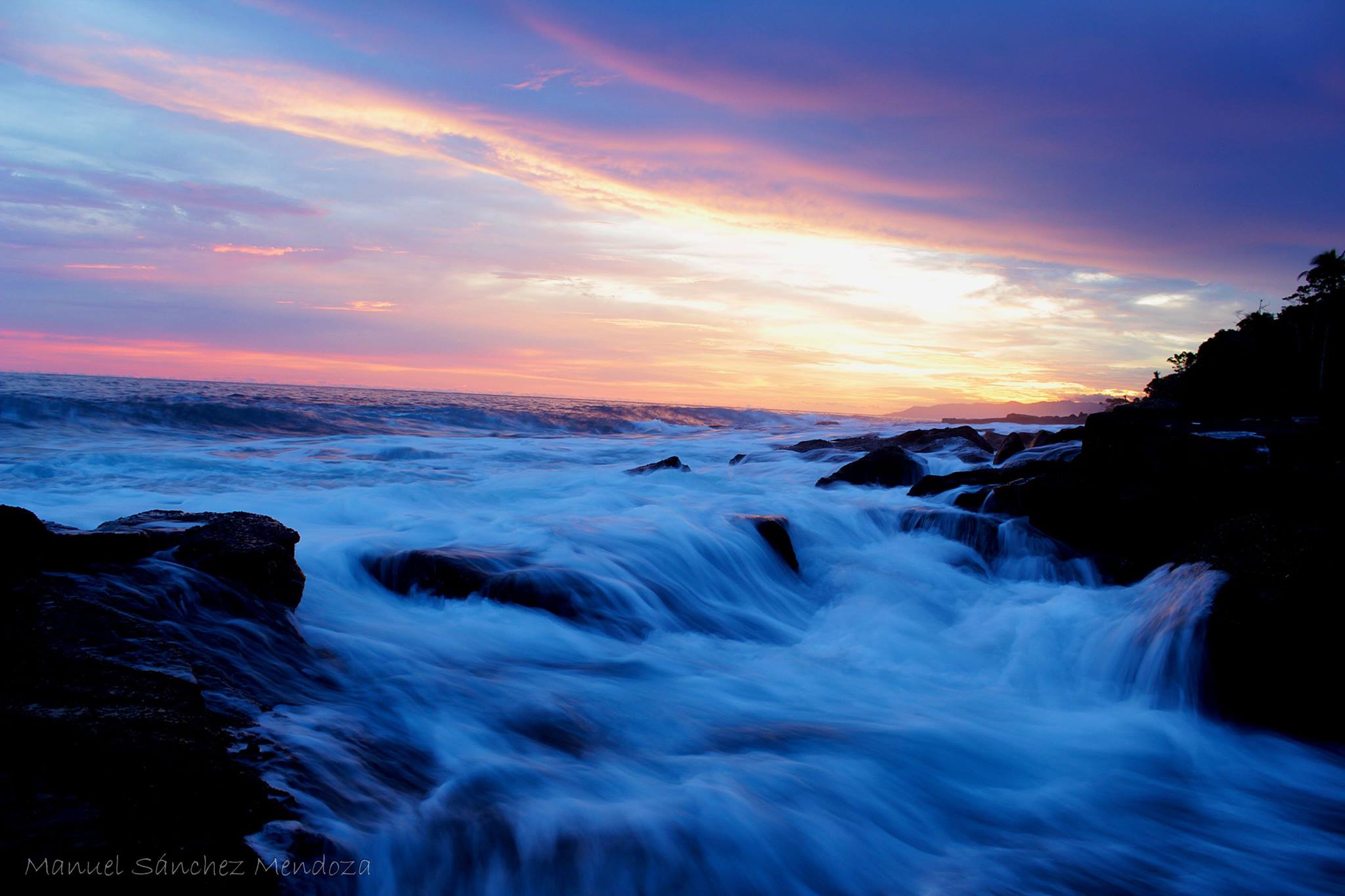 Credit: Osa Conservation
[Speaker Notes: Photo Credit: http://osaconservation.org/]
[Speaker Notes: An interactive temperature tool allows the user to view a time series chart of temperature fluctuations on any selected point within the gulf. The user can also select years and seasons of interest to display and export maps of temperature for that period.]
Results: SST
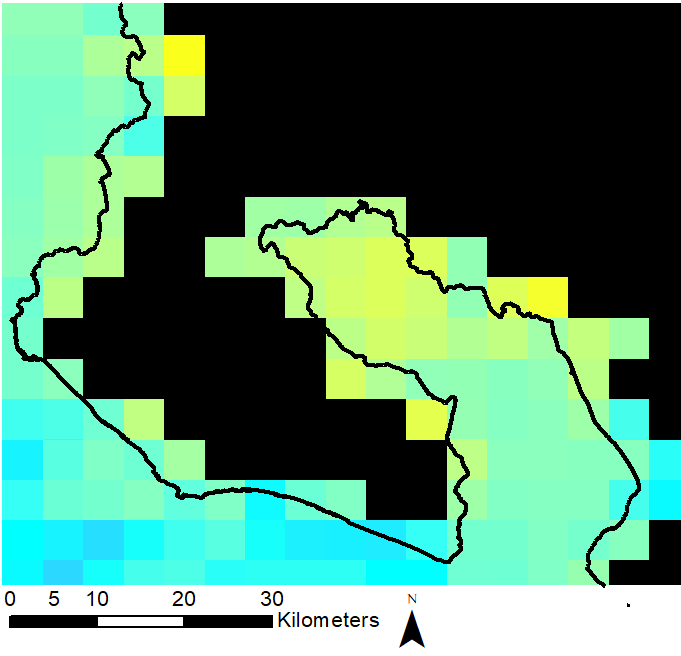 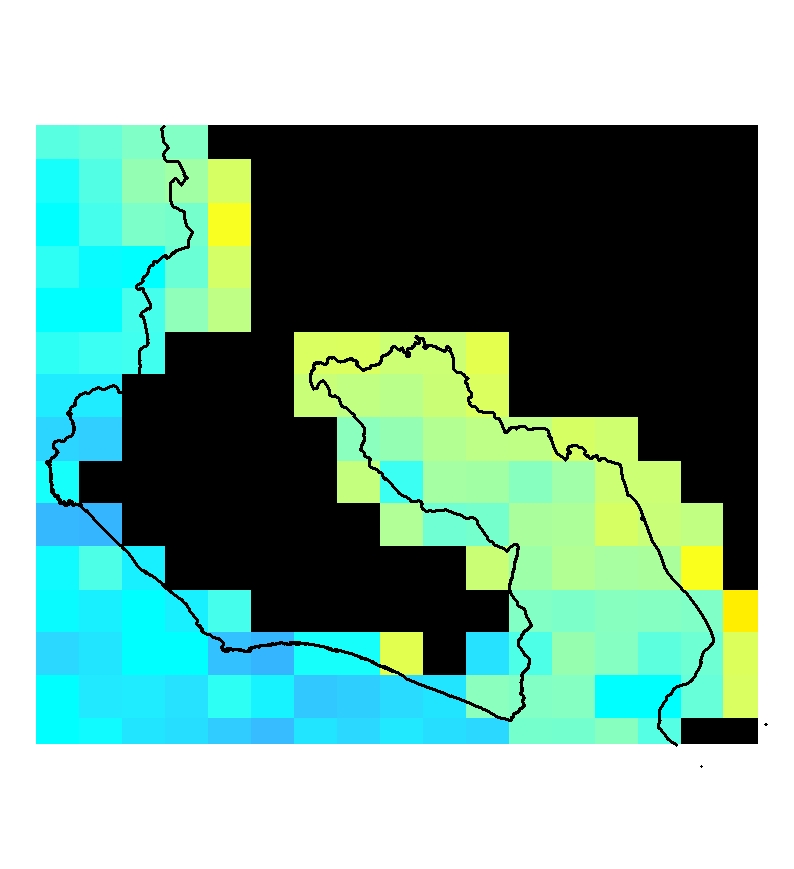 2003 Wet
2017 Wet
SST for wet and dry seasons for 2003 and 2017
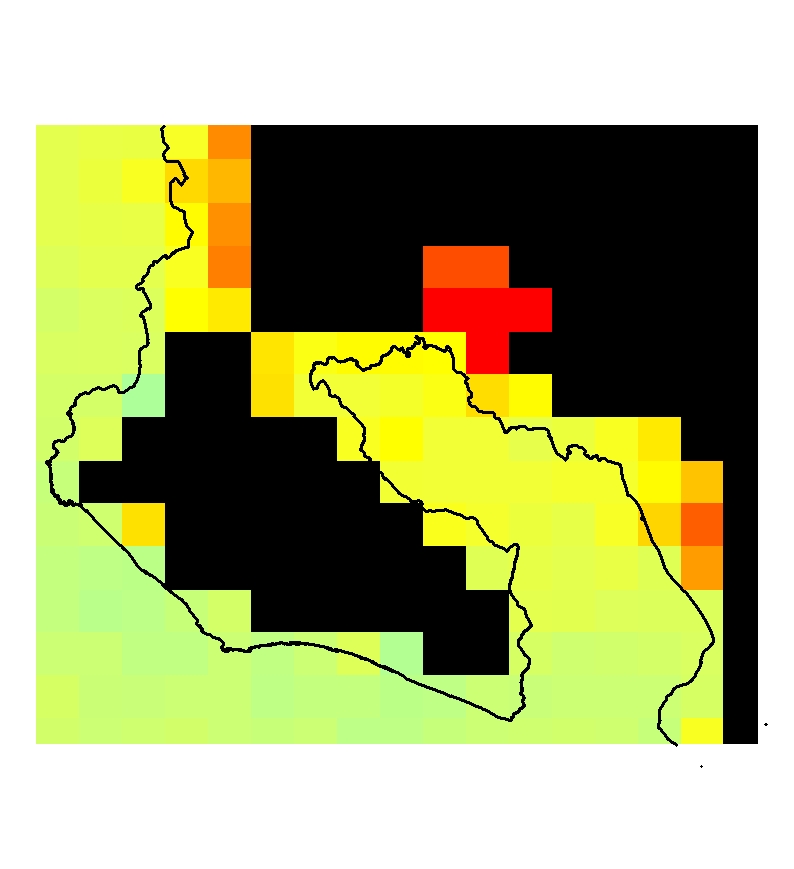 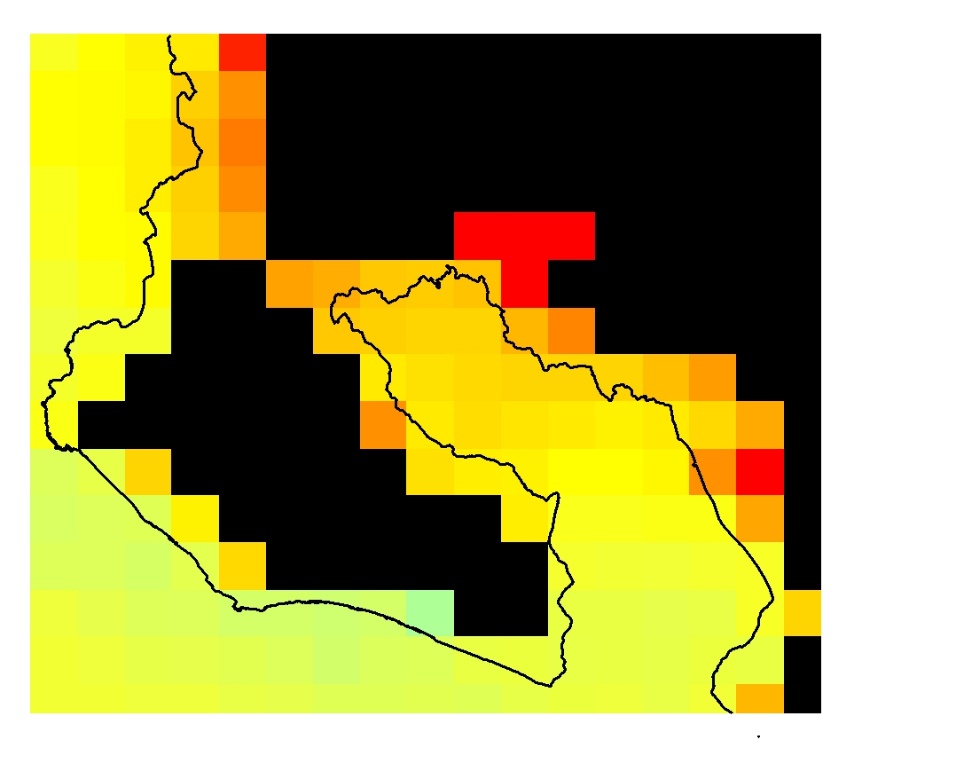 2003 Dry
2017 Dry
SST (C°)
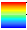 High: 33
Low: 26
Osa Coastline
N
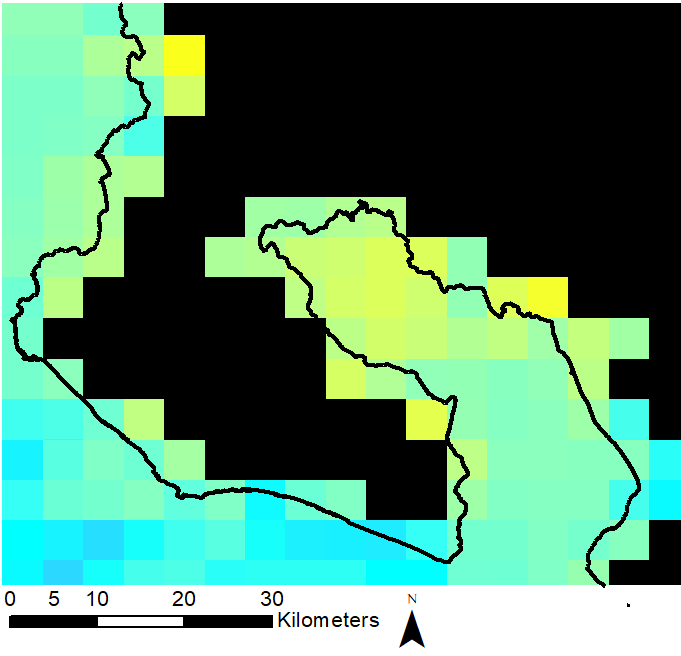 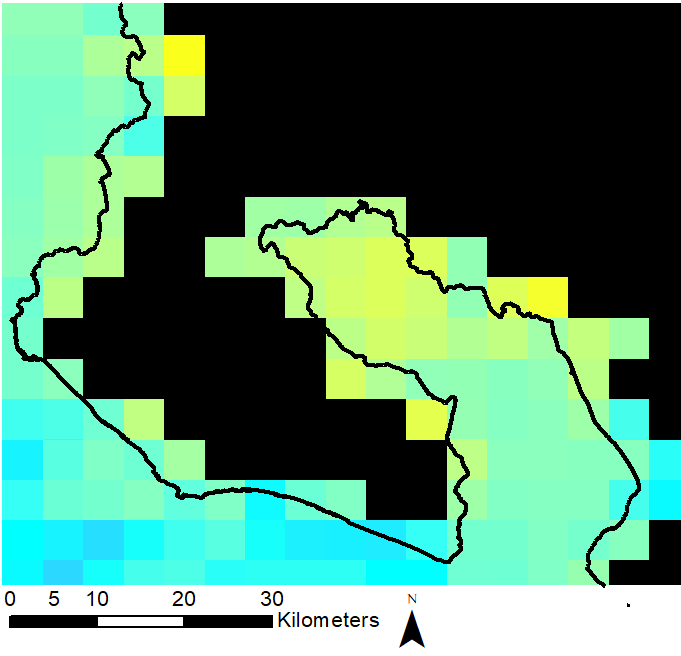 [Speaker Notes: Here are some examples exported maps from our Aqua MODIS tool. Temperatures have increased from 2003 to 2017 across the gulf. Our maps also show seasonal fluctuations between 26 and 33 degrees Celsius.]
Results: Turbidity
1986
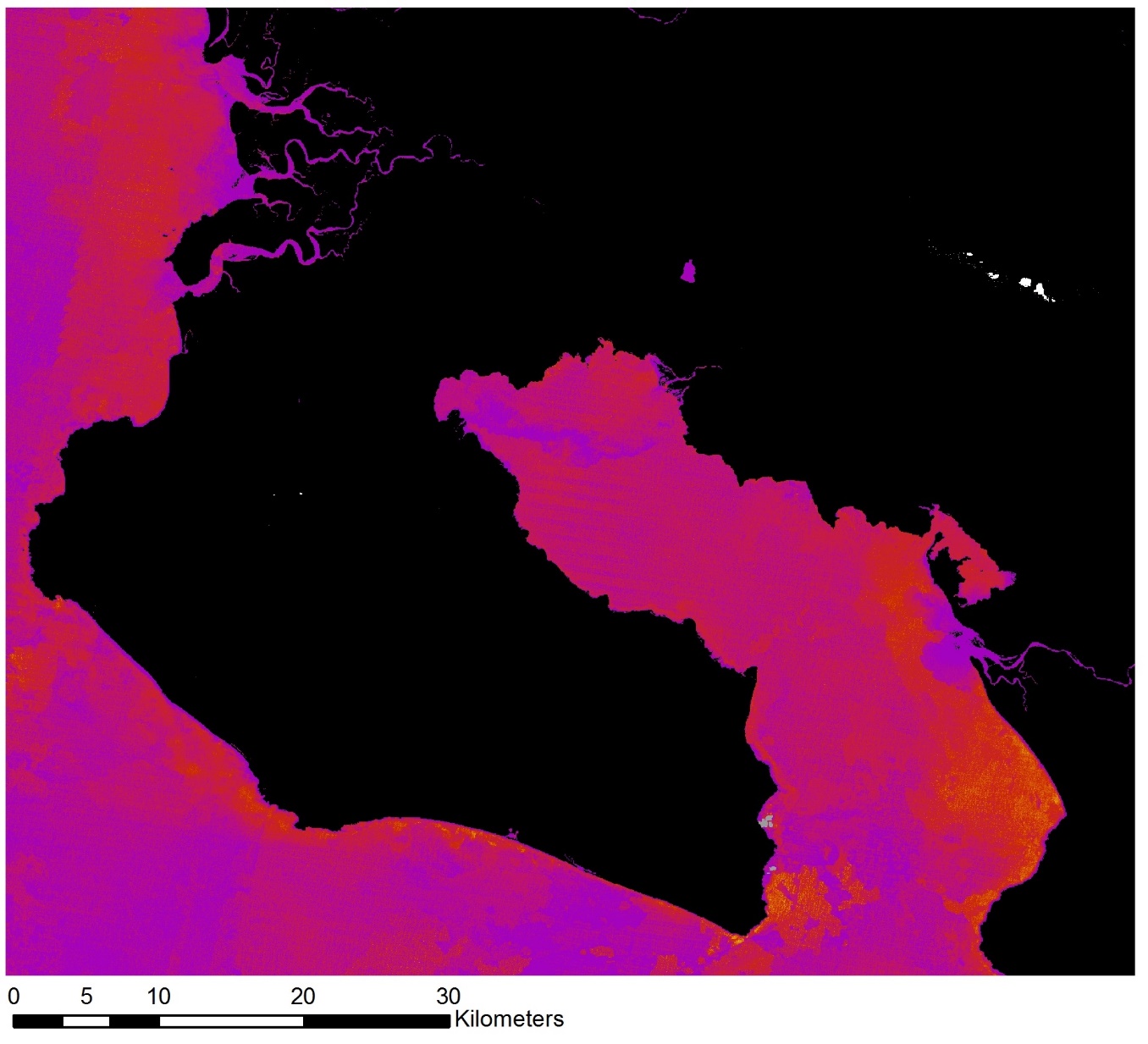 1991
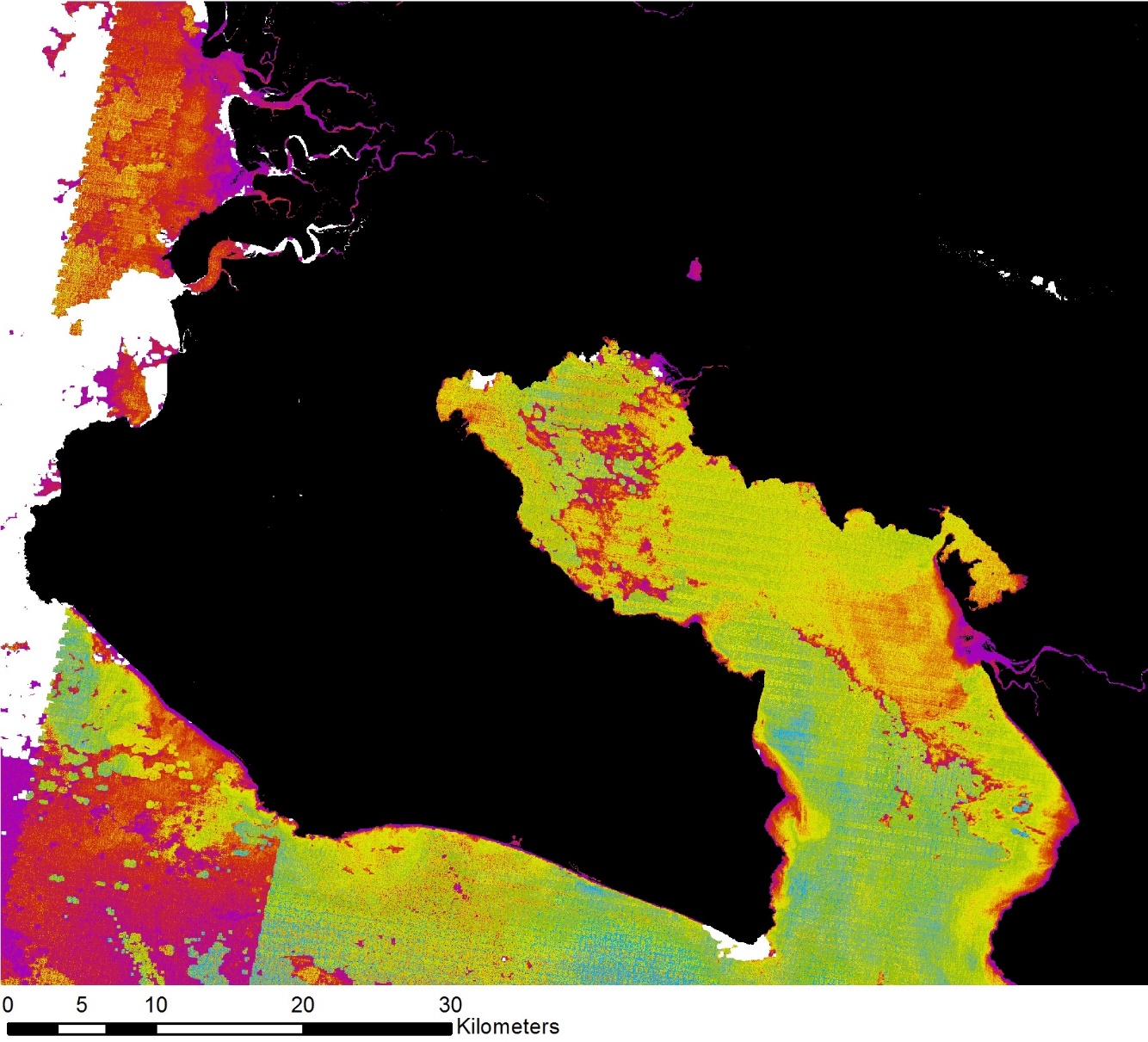 1996
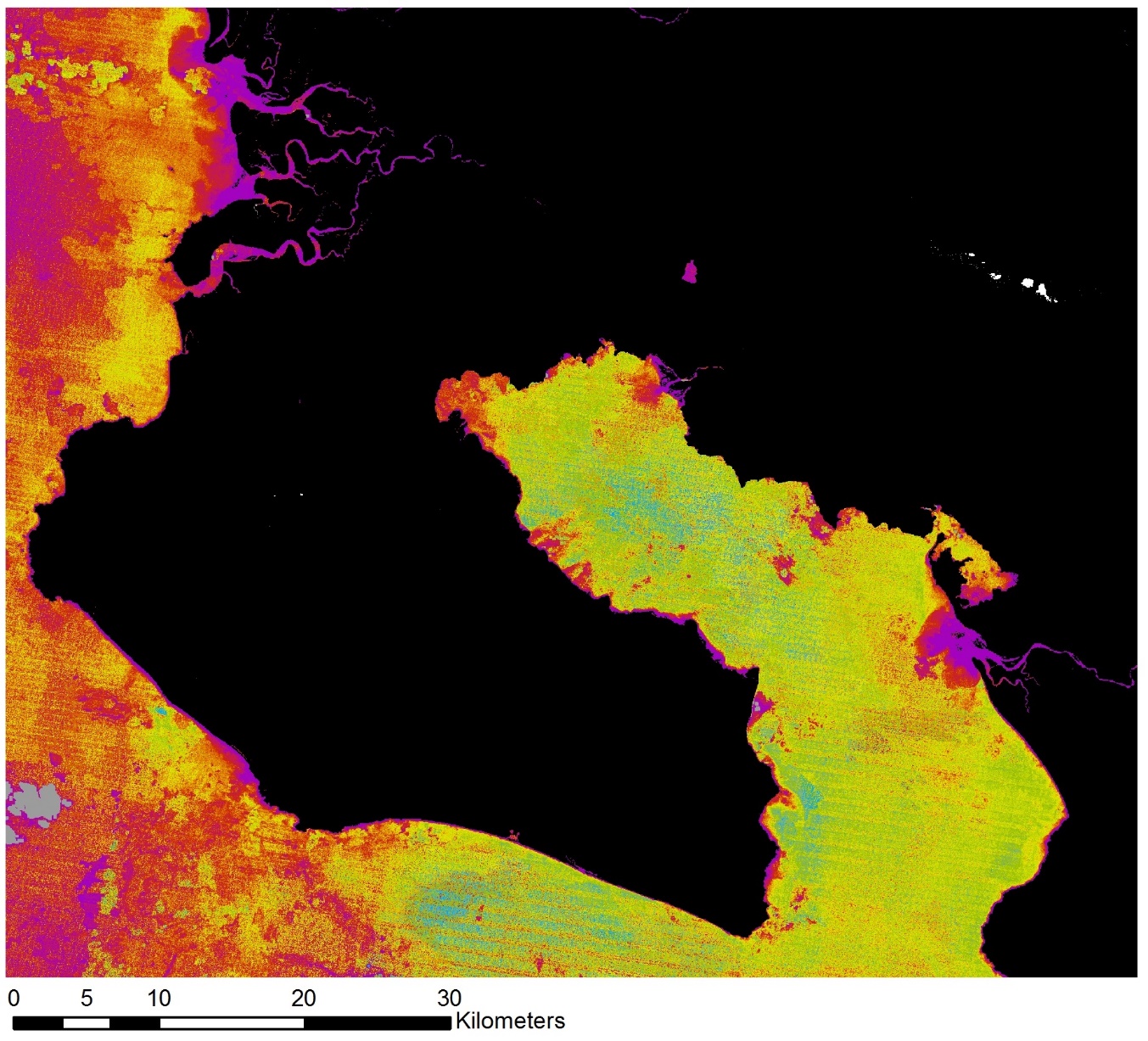 2001
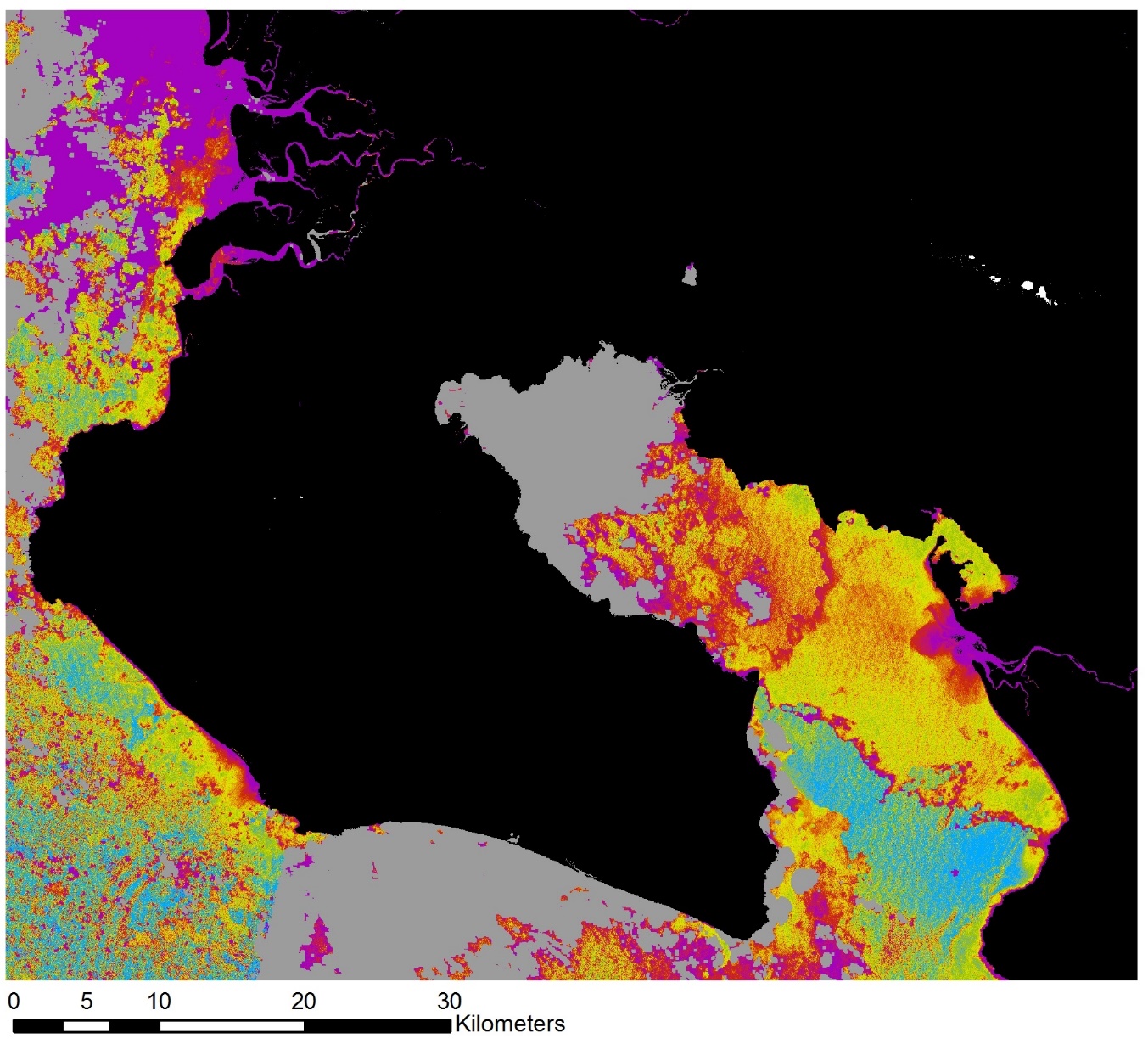 2006
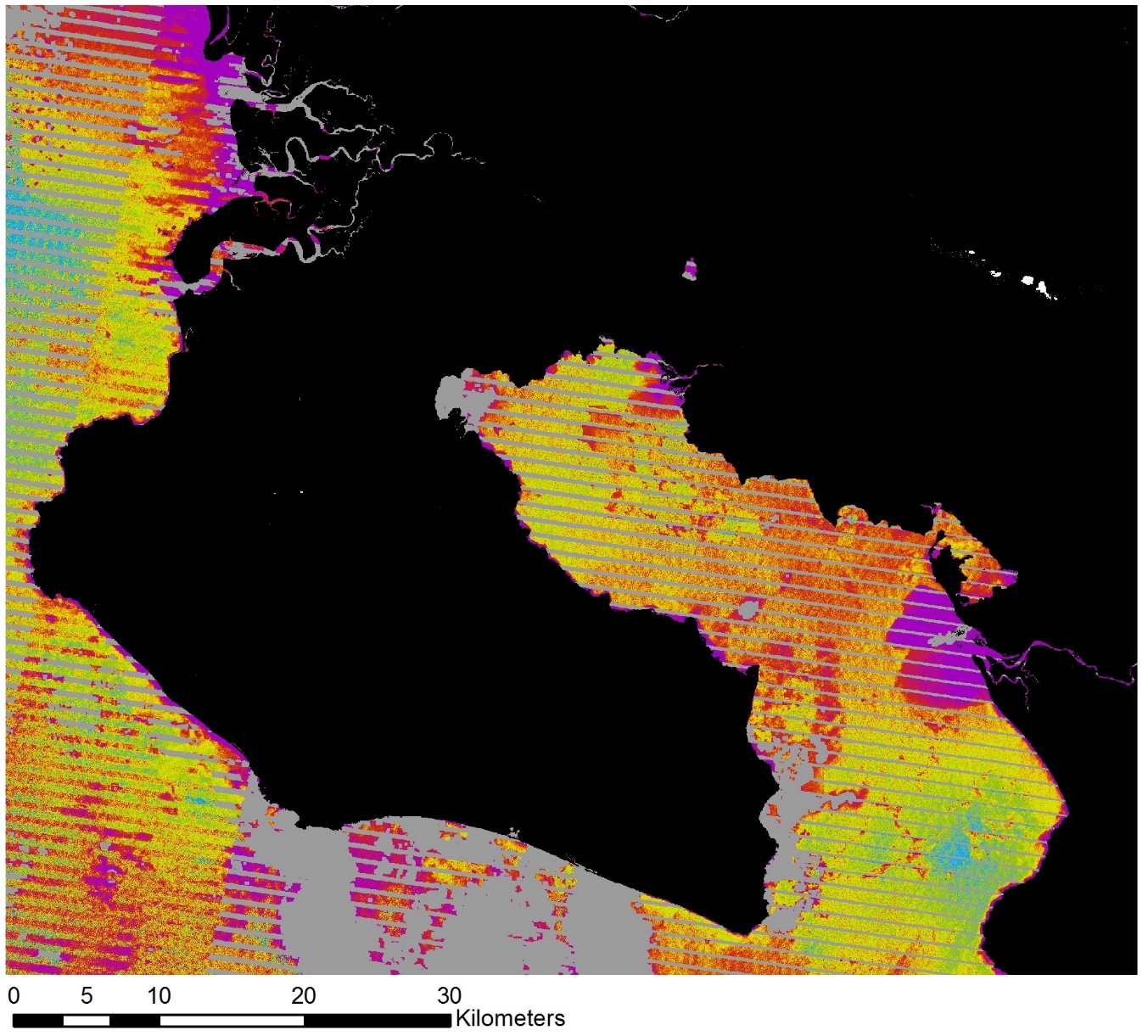 2011
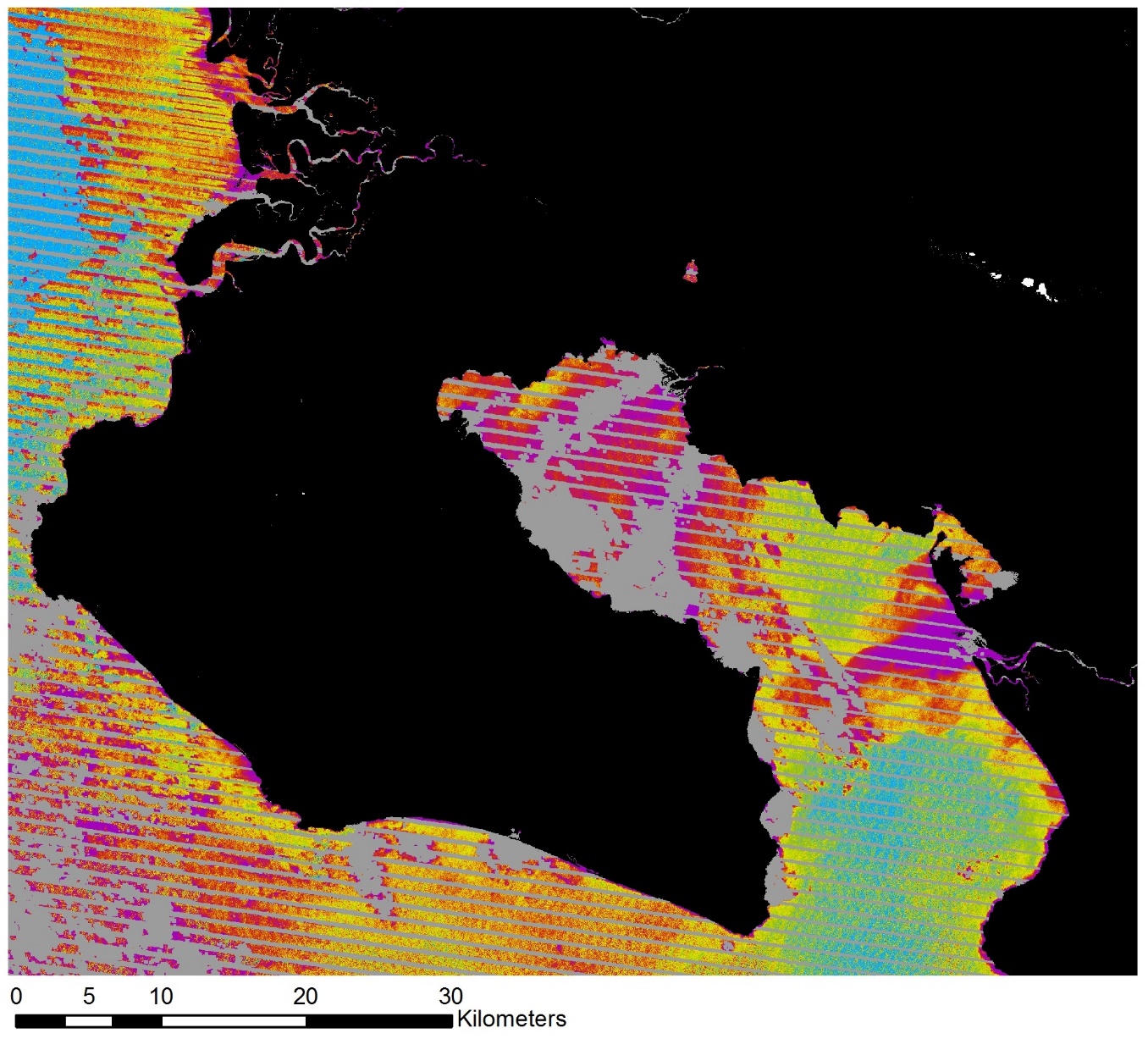 2016
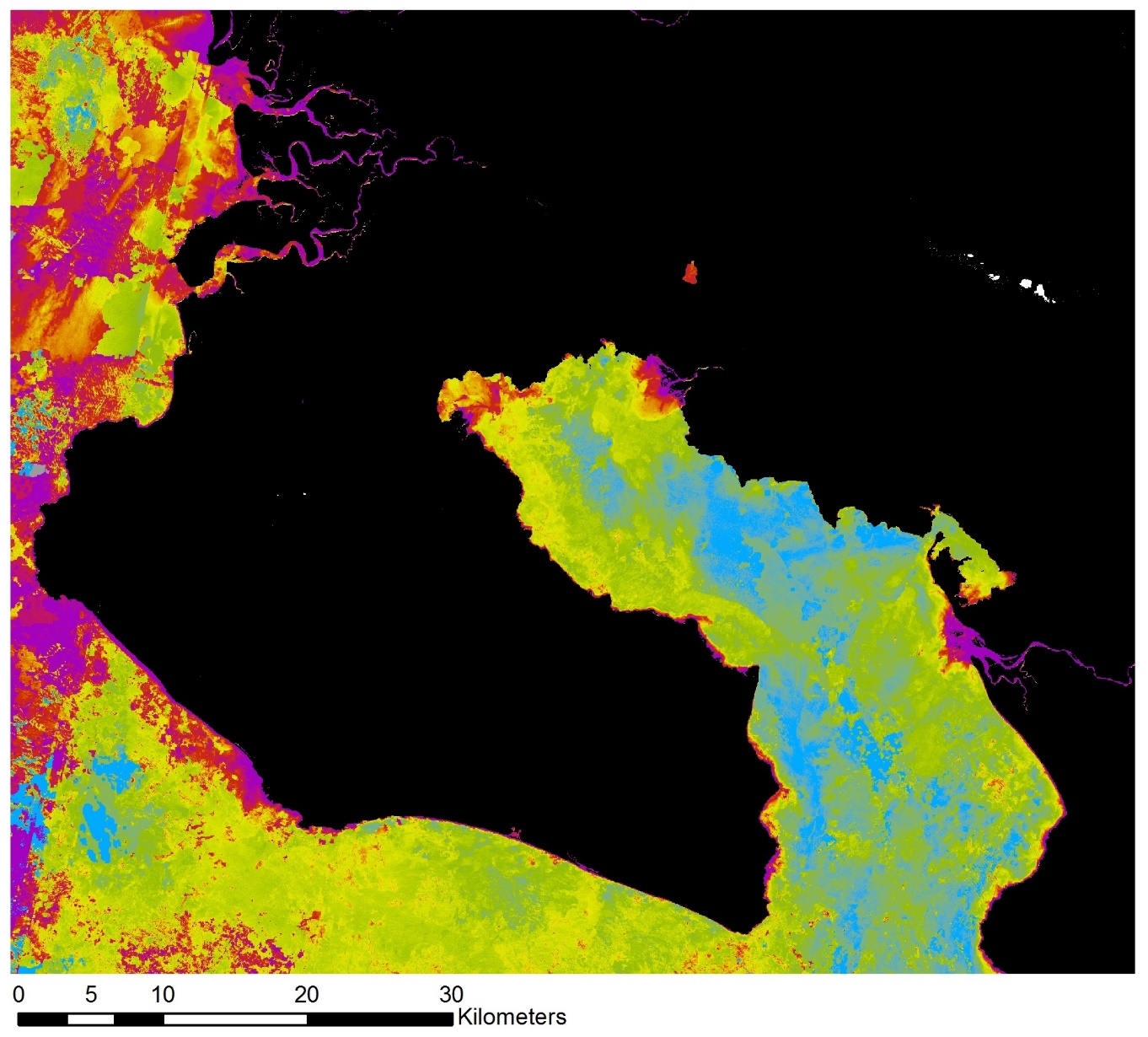 1986 to 2016: Composites of wet season turbidity on five-year intervals
High turbidity
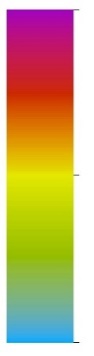 N
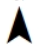 Low turbidity
[Speaker Notes: For turbidity, we conducted our analysis from 1986 to 2016 on five year intervals. By observing the gulf over this time period we were able to analyze long term effects and draw connections to Forest Law 7575, enacted in 1996, which mandated reforestation efforts in the region.]
Results: Turbidity
High turbidity
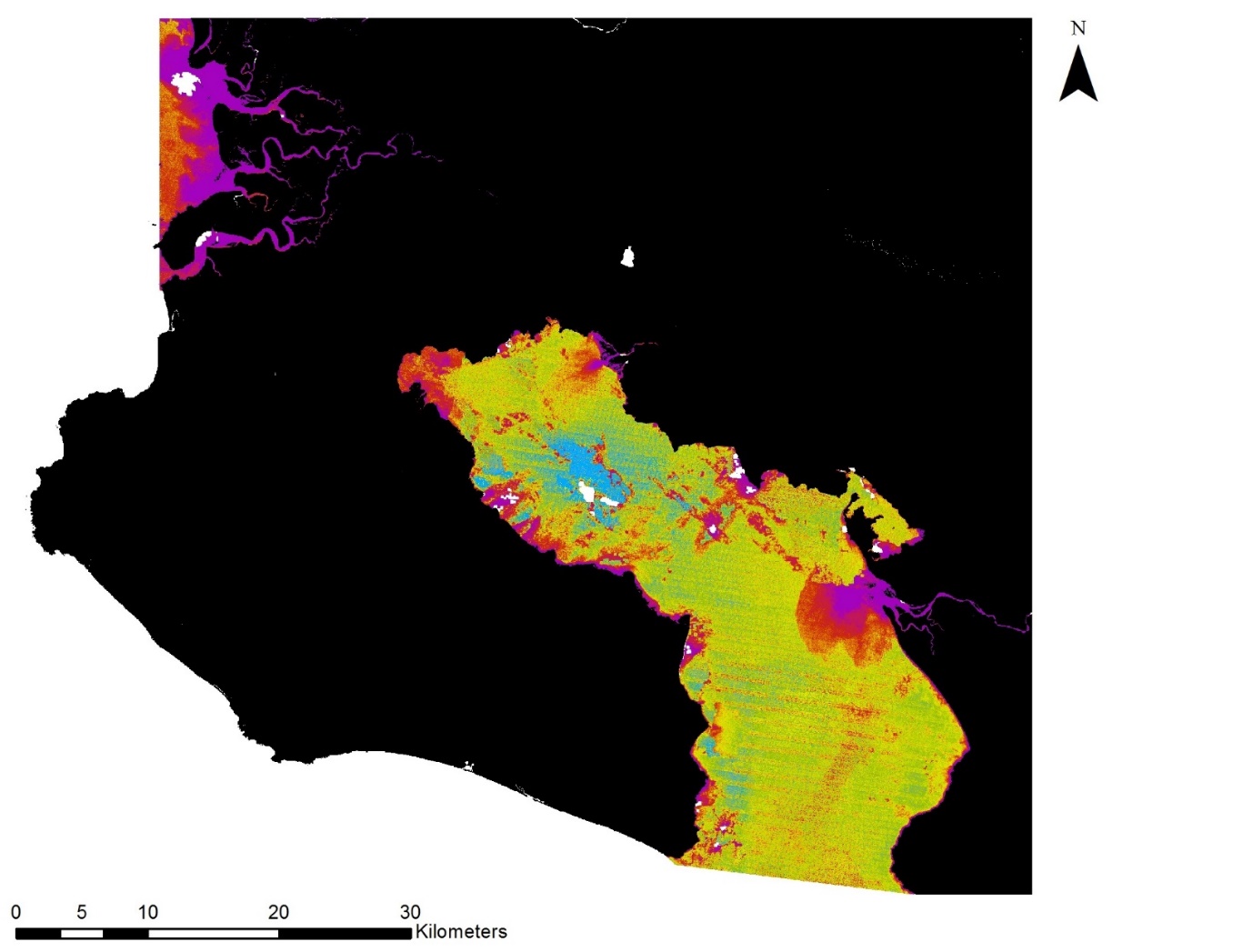 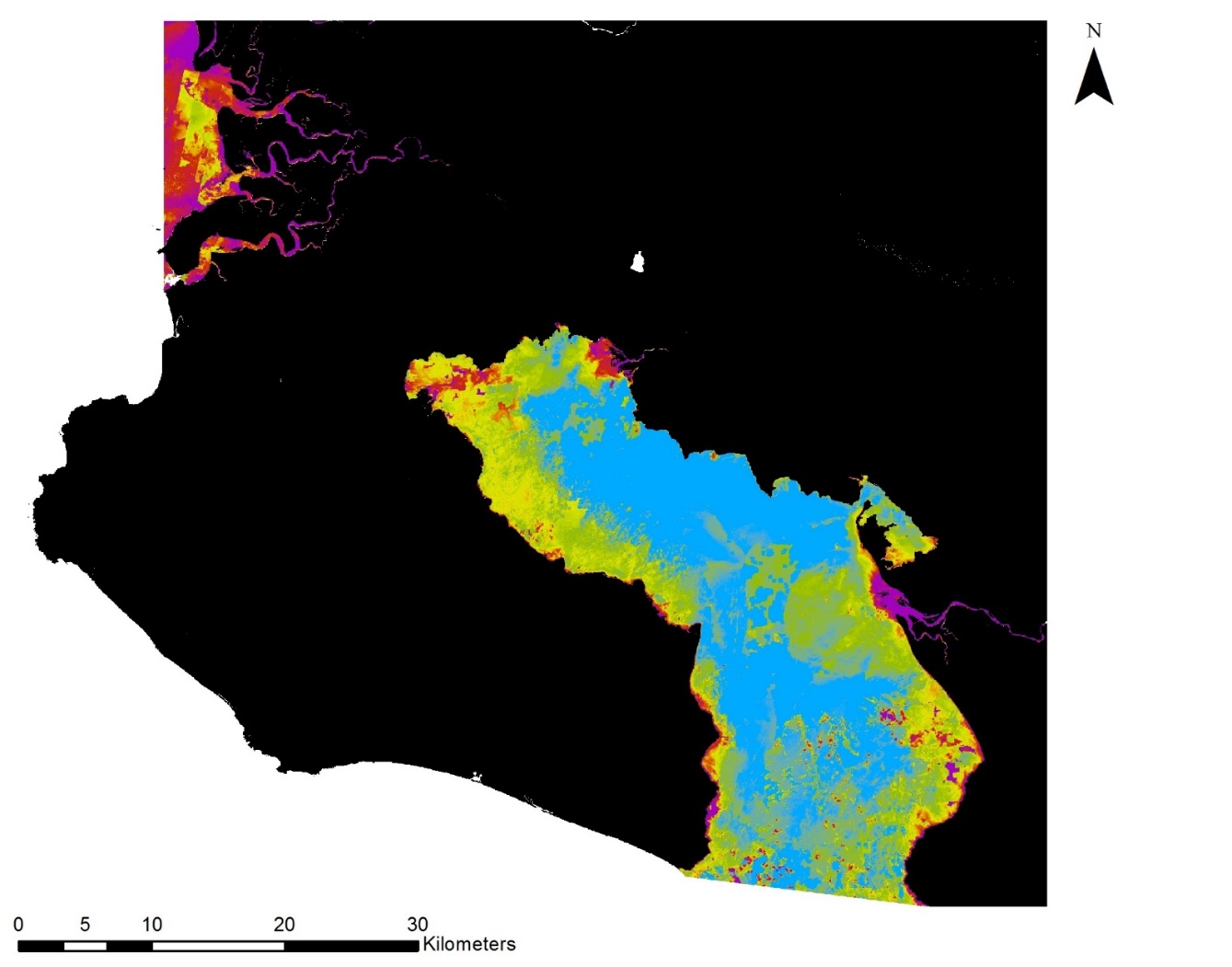 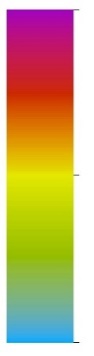 Low turbidity
N
1996
2016
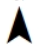 [Speaker Notes: To assess the impact of the law more closely, we compared our turbidity maps from 1996 and 2016. When we compare the two maps, there is a notable decrease in turbidity throughout the gulf. Note that turbidity around the largest river delta, the River Coto, remains relatively high and constant over the time period. This helps to validate our results showing a significant decline in turbidity.]
Results: Turbidity
Difference Map:  1986 to 1996
Difference Map:  1996 to 2016
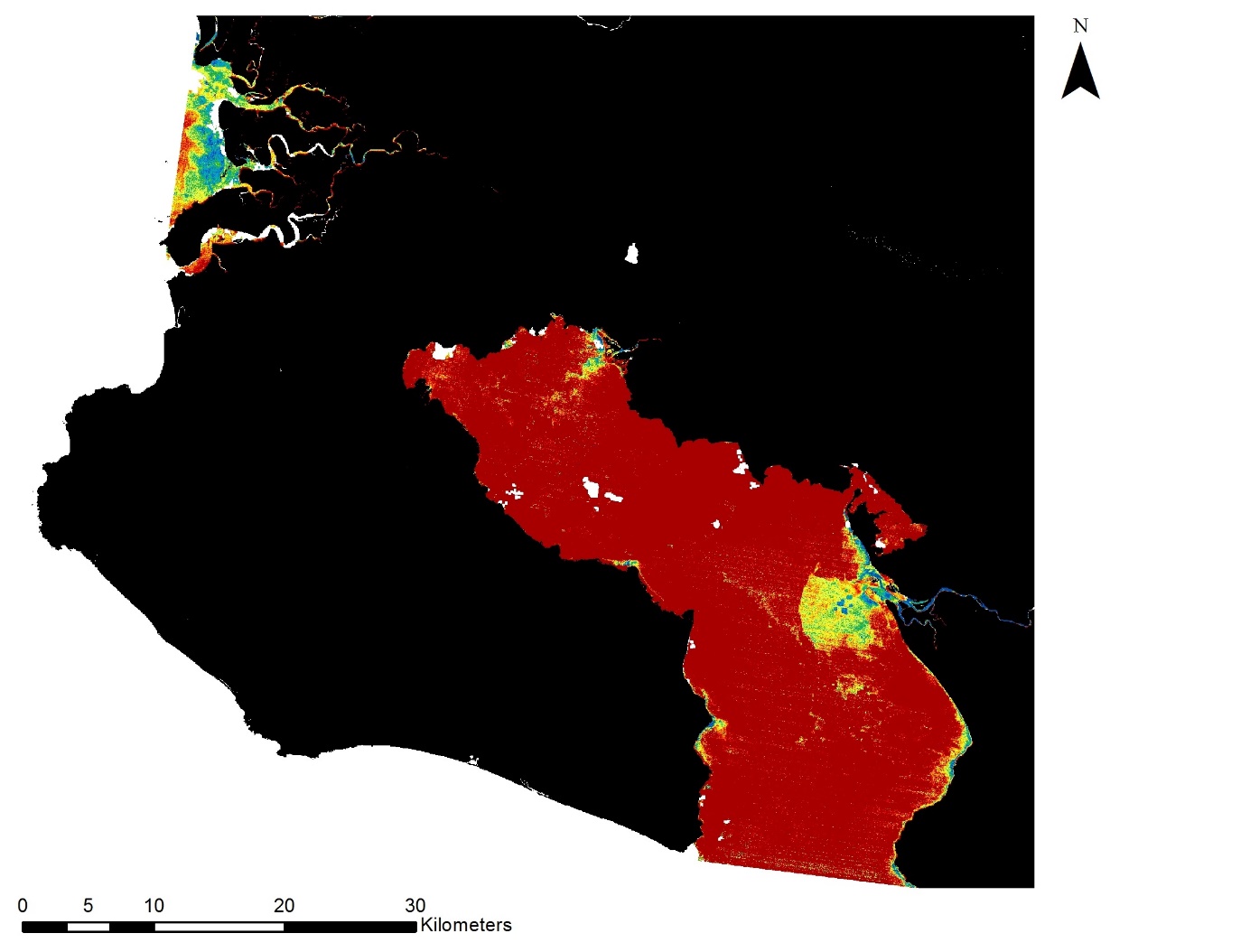 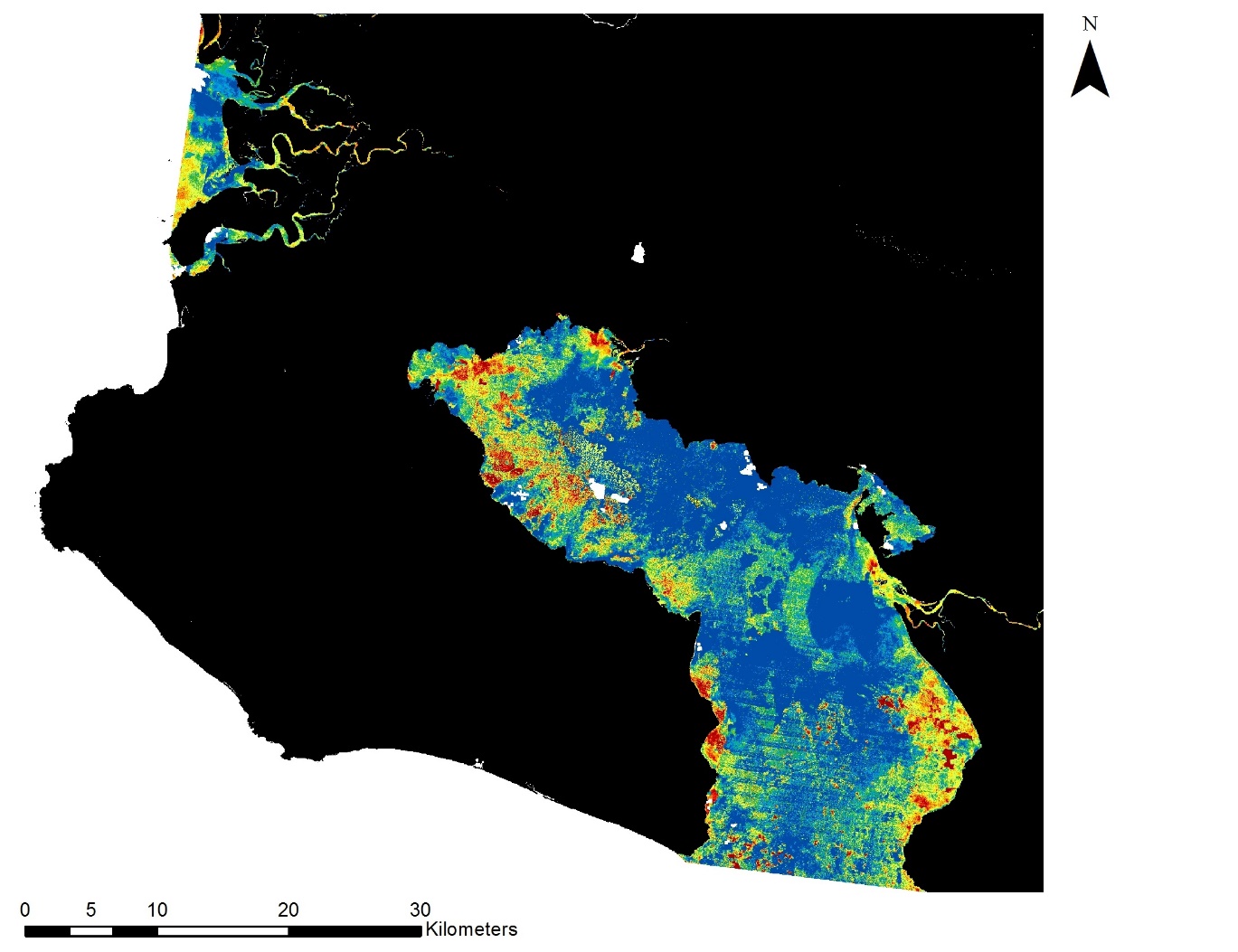 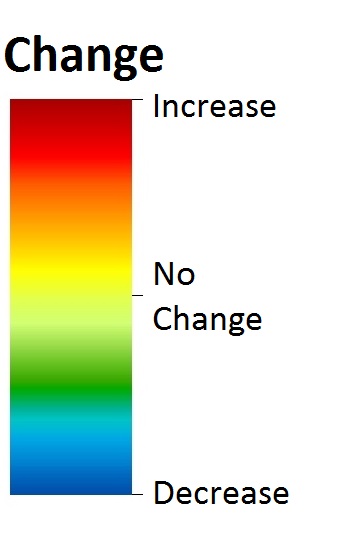 Increase
Decrease
N
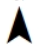 [Speaker Notes: The significance of the year 1996 became even more apparent when we took difference maps of turbidity levels. Between 1986 and 1996, turbidity levels increased significantly, indicated by the red color. In the 20 years after 1996, turbidity has decreased significantly. These changes may be due to incentives for reforestation associated with the forest law.]
Results: Bivariate
SST
Fluctuation
NDTI
Fluctuation
Bivariate Key
+
=
High
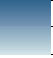 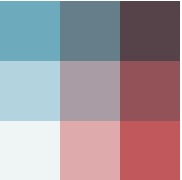 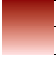 Turbidity
Change
Low
High
Low
Temperature
Change
[Speaker Notes: We chose to use a bivariate key to display our final suitability analysis. The bivariate key can be thought of as a color gradient for the two water characteristics, with white being the most stable and purple being the least stable. White represents low turbidity and temperature fluctuations, red represents low turbidity and high temperature fluctuations, blue represents areas of high turbidity and low temperature fluctuations, purple represents areas of high turbidity and high temperature fluctuations.]
Results: Bivariate
NDTI
Fluctuation
SST
Fluctuation
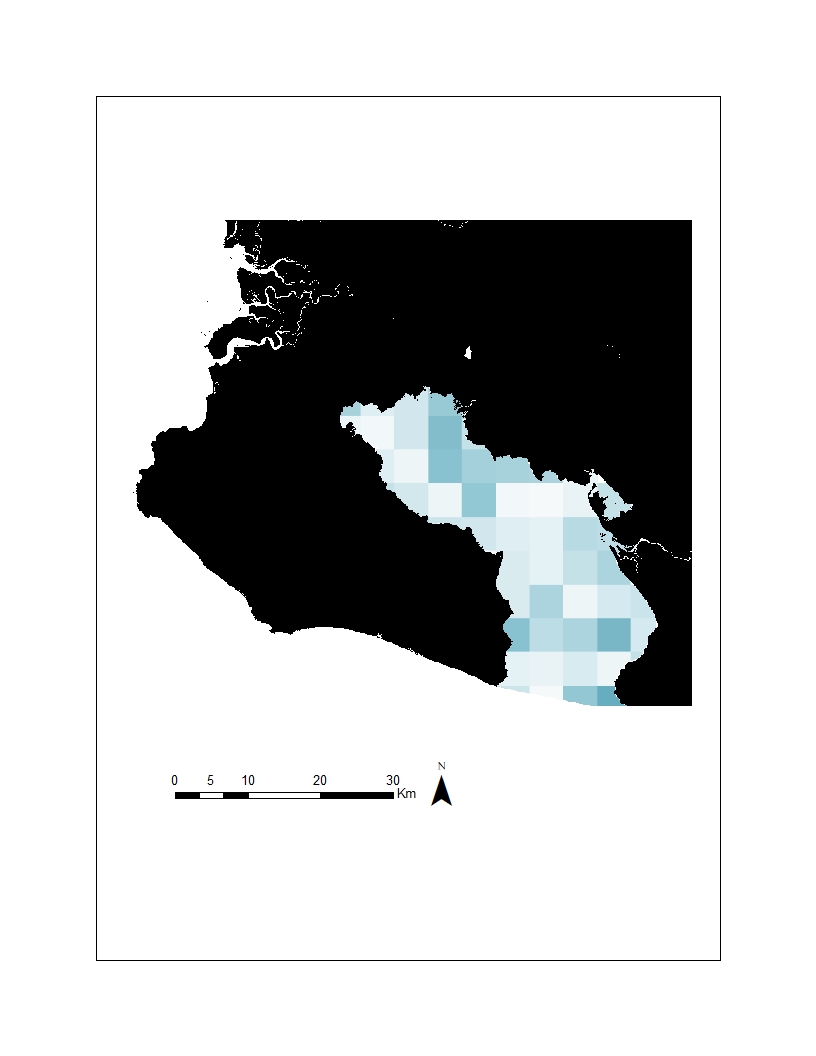 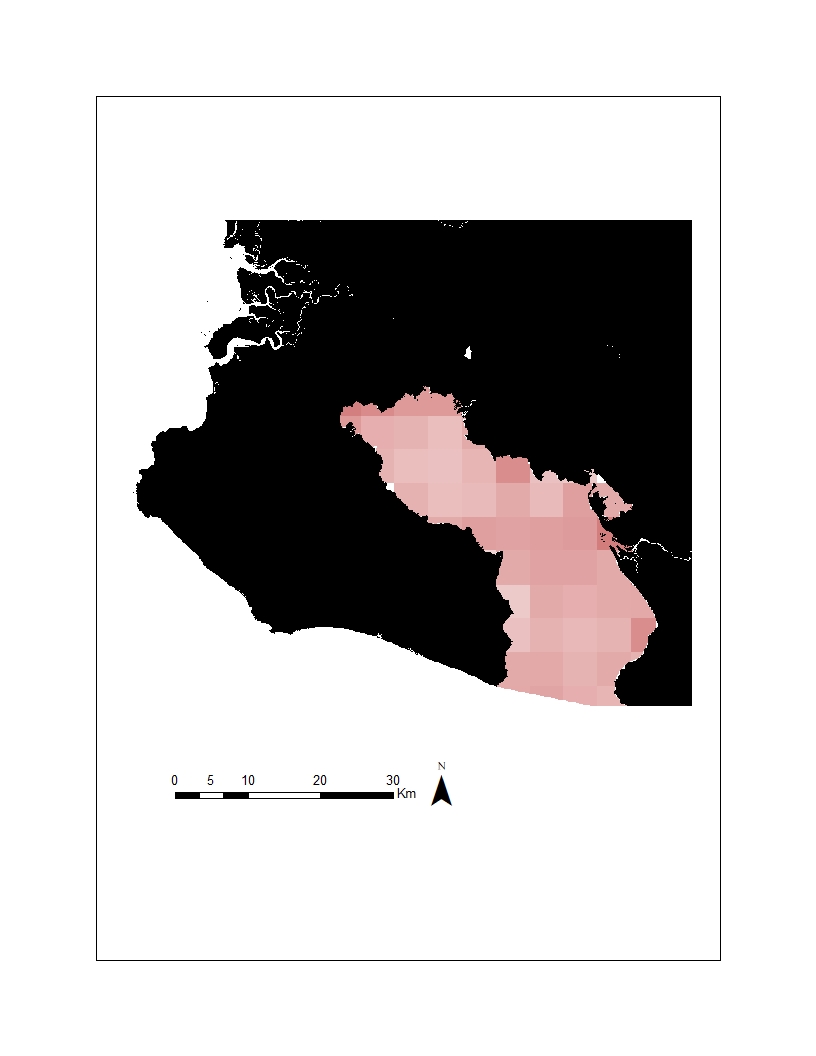 +
N
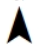 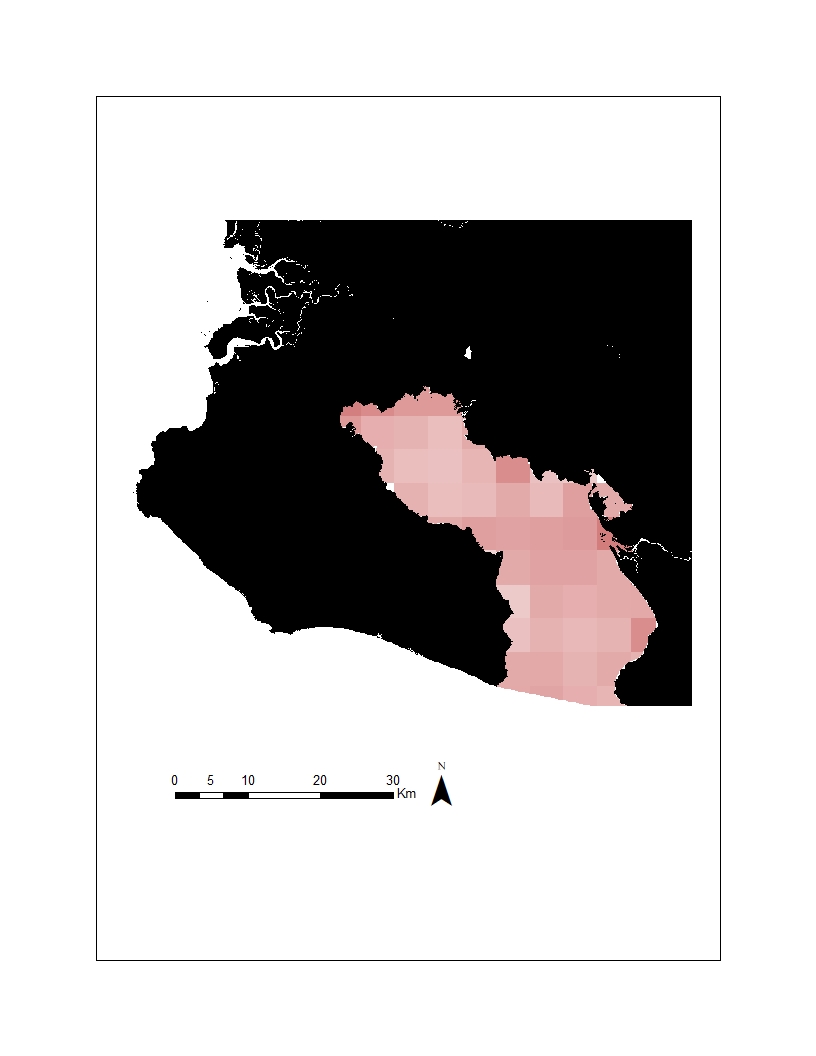 [Speaker Notes: The bivariate map can also be thought of as a combination of the temperature and turbidity fluctuation maps.]
Results: Bivariate
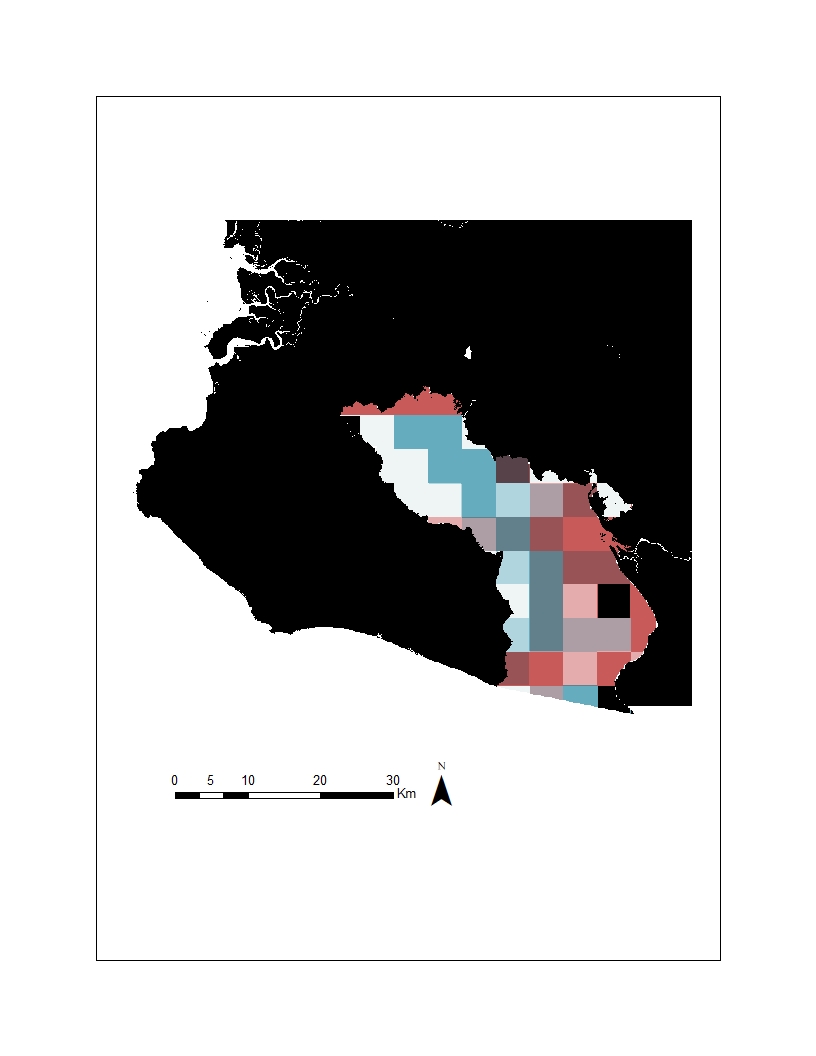 Mean suitability map for 2015 through 2017
N
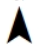 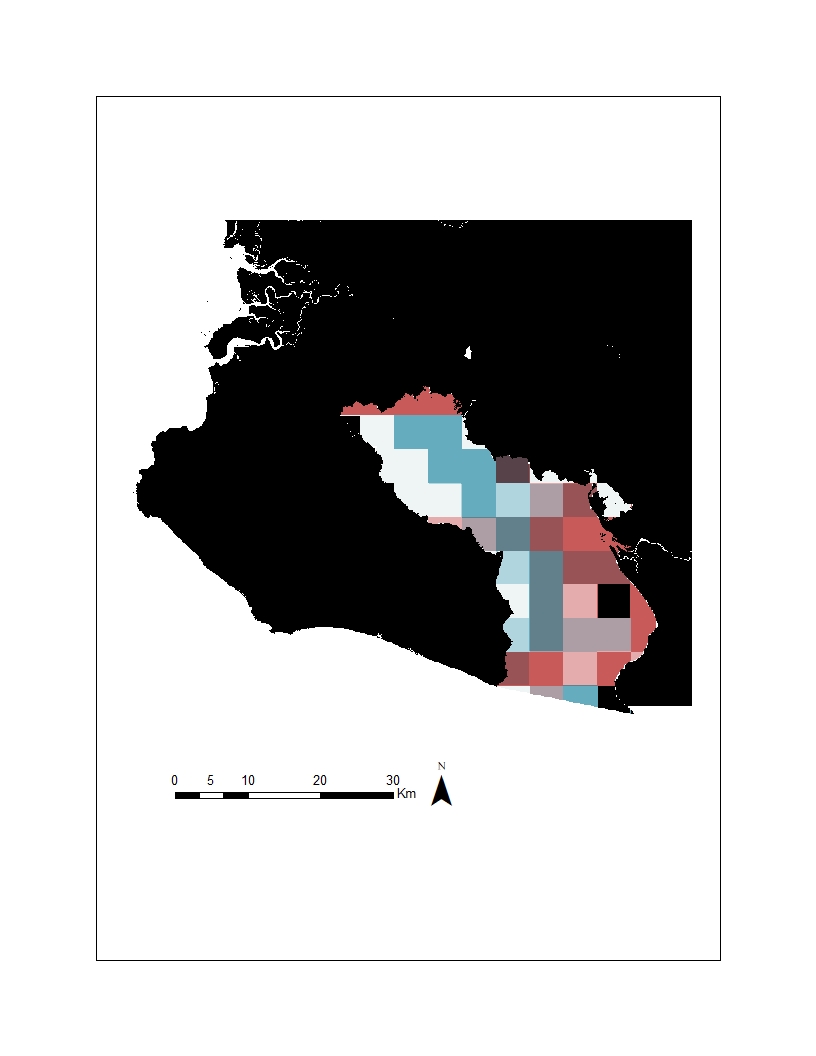 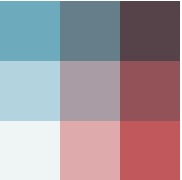 NDTI
Change
SST
Change
[Speaker Notes: The map shown here is averaged from 2015 through 2017 and shows various degrees of changes in our two water parameters. The northwest region of the gulf appears to be the most stable with regards to turbidity and temperature. With the sensitive nature of coral, this area could potentially be a good location for coral restoration]
Results: Bivariate
[Speaker Notes: When comparing the medians of our two parameters during the wet seasons, we see opposing trends. Temperature increased and turbidity decreased since 2003.]
Conclusions
There is a noticeable decrease in NDTI over the gulf from 1996 to 2016 potentially due to incentives for reforestation efforts after Forest Law 7575.
Río Coto shows little fluctuation in NDTI over the past 20 years. However, the mouth feeding into the gulf is a highly turbid area.
Minimal fluctuations in NDTI and SST are seen in the northwest region of the gulf. With the sensitive nature of coral, this area is the most suitable for their restoration.
NDTI and SST do not show strong correlations. However, median SST in the gulf has continually increased over the past 15 years while NDTI is variable with a downward trend.
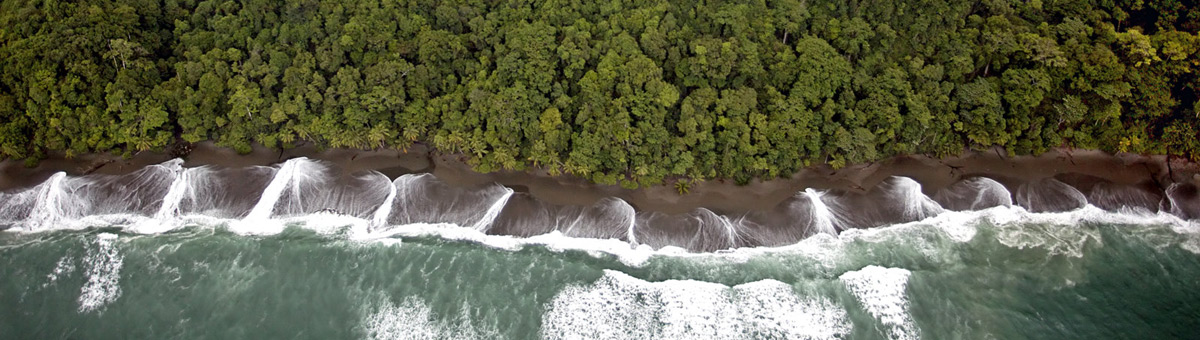 Credit: Osa Conservation
Credit: Osa Conservation
[Speaker Notes: Based on our analyses, we drew some conclusions about the water parameters in the gulf. Over the last 30 years, turbidity decreased within the gulf. Analysis of the largest river, River Coto, shows consistent high turbidity with low fluctuations. We observed only small changes in temperature and turbidity in the northwest region of the gulf, indicating good suitability for restoration. Although temperature and turbidity showed opposing trends, we cannot conclude a direct correlation between the two.

Photo Credit: http://osaconservation.org/]
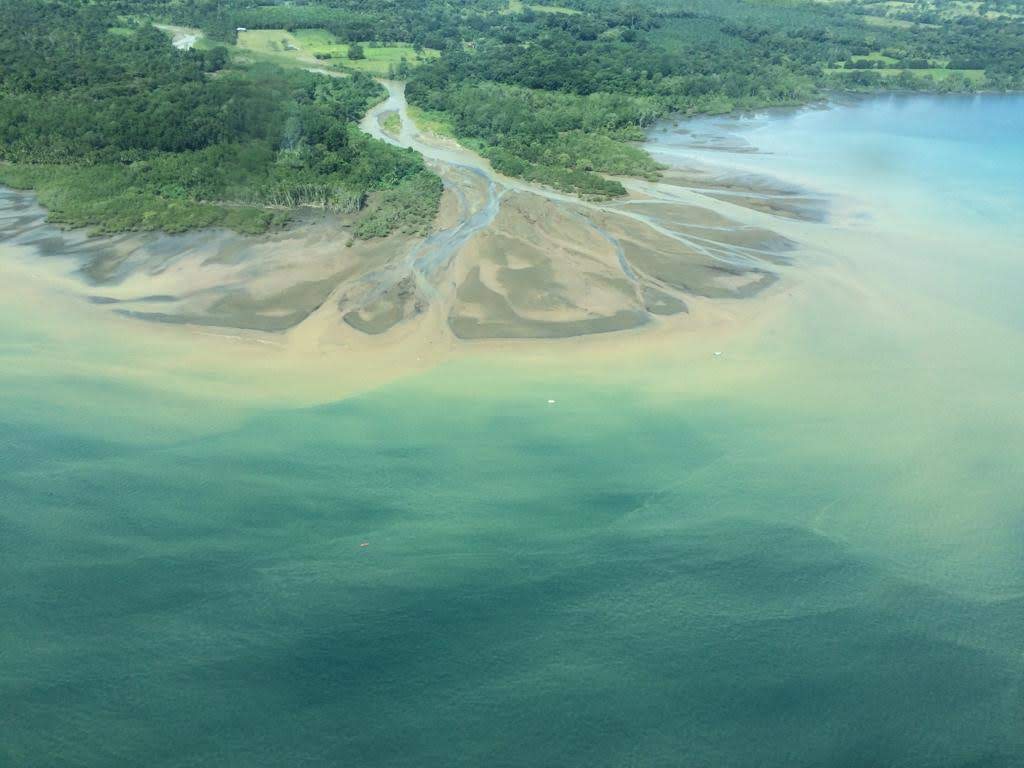 Credit: Osa Conservation
Limitations
SST data from Aqua MODIS had a low spatial resolution of 500m. It is difficult to differentiate between the land and gulf on the bivariate and SST maps because of type overlapping in 500 m pixels. 
We were unable to study NDTI upstream of the river deltas with Landsat data because the rivers’ widths are less than 30m.
The Landsat green band used to calculate NDTI cannot differentiate between inorganic pollutants and organic molecules suspended in the water.
Without ground truth data points, we cannot calculate absolute values for turbidity in the gulf.
Credit: Osa Conservation
[Speaker Notes: Our chosen analyses had some quality limitations because of the lack of available data for Costa Rica. Aqua MODIS temperature data has a spatial resolution of only 500m. Similarly, Landsat data has a 30m resolution which prevented us from studying turbidity upstream of the river deltas.

Because our turbidity analysis was based on surface reflectance, we could not perfectly extract whether fluctuations were a result of sediment pollution, chlorophyll, or aquatic vegetation. Finally, due to the lack of available, current in-situ data for the gulf, we were unable to devise an empirical formula for calculating the absolute value of turbidity. 

Photo Credit: http://osaconservation.org/]
Future Work
Analyze seasonal salinity fluctuations in the gulf.
Analyze river deltas using finer spatial resolution data from PlanetScope (3m) and Sentinel-2 (MSI) (10m).
Assess how changes in water parameters impact mangrove population health in the gulf.
Analyze SST using finer spatial resolution data from Terra ASTER (90m).
Calculate absolute turbidity using an empirical formula to differentiate between organic and inorganic matter.
Determine sources of upstream pollutants from land use change.
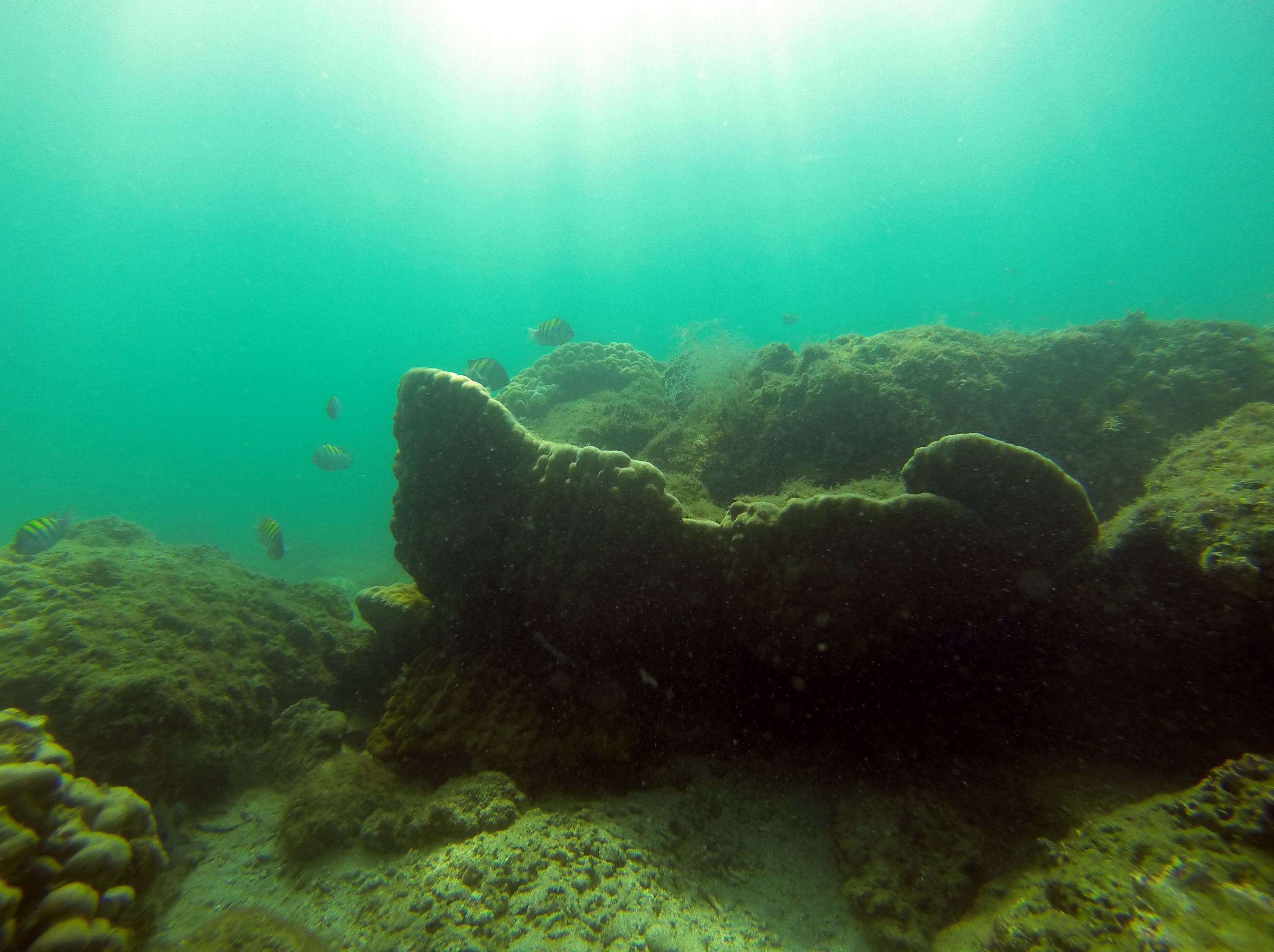 Credit: Osa Conservation
[Speaker Notes: The Osa region has a lot of potential for future work with remote sensing. One example would be to analyze river delta turbidity with a finer spatial resolution and extend this analysis further upstream to more concretely connect terrestrial, riverine, and marine health.

Though this is the final term of Osa Peninsula Water Resources, we hope that Osa Conservation has found our analyses valuable and continues to seek resources to implement remote sensing in their future works, enhancing their abilities to conserve their local environments.  

Photo Credit: http://osaconservation.org/]
Acknowledgments
Science Advisors – University of Georgia
Dr. Marguerite Madden, Director for Center for Geospatial Research
Dr. Sergio Bernandes, Associate Director for Geospatial Research

Project Partner – Osa Conservation 
Hilary Brumberg, Rios Saludables Program Coordinator
Dr. Noelia Hernandez, Science Director
Mónica Espinoza Miralles, Marine Biologist
Past Members and Contributors
Marie Bouffard
Tanner Johnson
John Langstaff
Candice Lee
Emily Pauline
Taufiq Rashid
Suravi Shrestha
Sam Tingle
[Speaker Notes: We would first like to thank our science advisors, Dr. Marguerite Madden and Dr. Sergio Bernandes, for their invaluable support. 

We would also like to thank our project partners from Osa Conservation, Hilary Brumberg, Mónica Espinoza Miralles, and Dr. Noelia Hernandez, for their consistent cooperation and enthusiasm.

We could not have completed this third term without the hard work and support of past project members and advisors. 

Finally, we would like to thank Marie Bouffard, the DEVELOP Center Lead at our Athens node, for her support and feedback throughout the term. 
.]
Questions?
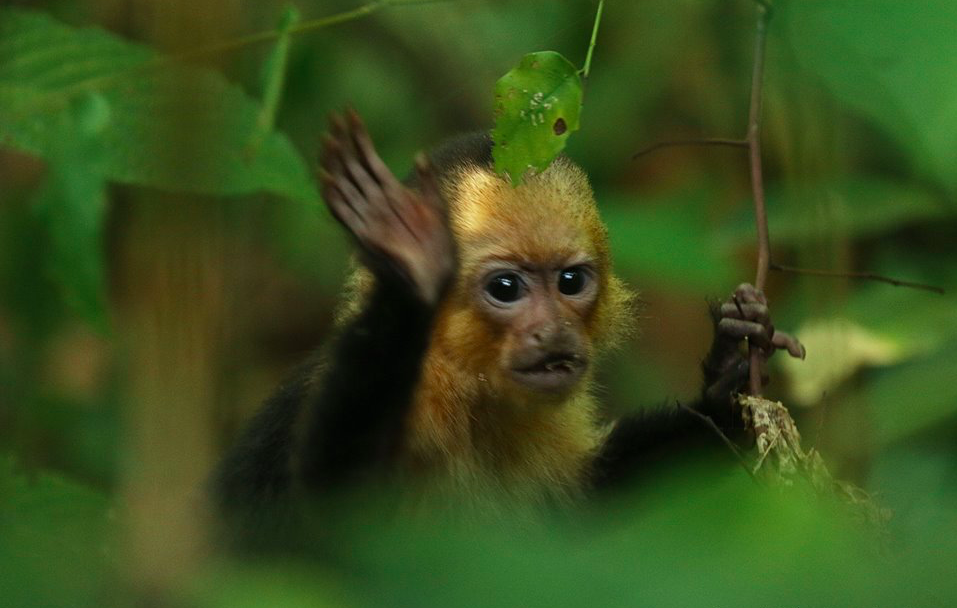 Credit: Osa Conservation
[Speaker Notes: Thank you so much for listening! We will now take any questions or comments.]
Appendix
Future updates to tools
Coordinate imports
Drop down option to select points of interest
Anomaly detection
Increased flexibility in user interface
NDTI Equation
Results: SST v. NDTI
[Speaker Notes: . Mean SST time series over Golfo Dulce in wet season (blue) and dry season (red) from 2003 to 2017]
Results: SST/NDTI Ratio
[Speaker Notes: . Mean SST time series over Golfo Dulce in wet season (blue) and dry season (red) from 2003 to 2017]
Results: Median Time Series
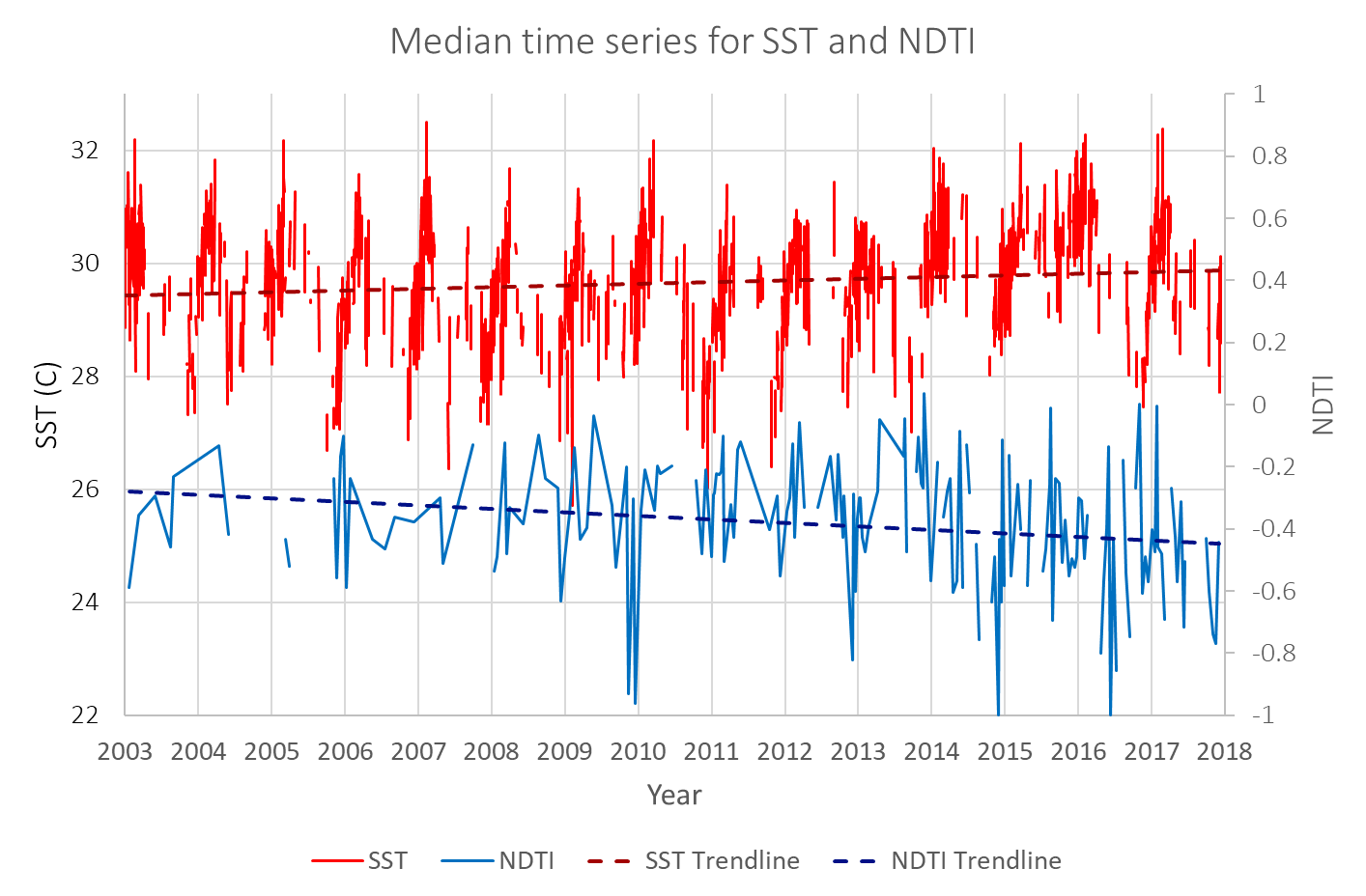 [Speaker Notes: Mean SST (blue) and NDTI (red) time series over Golfo Dulce from 2003 to 2017]
Results: Seasonal Scatter Plot
[Speaker Notes: Scatter plot for SST and NDTI over Golfo Dulce in wet season (blue) and dry season (red) from 2003 to 2017]
Results: NDTI by Season
[Speaker Notes: Mean NDTI time series over Golfo Dulce in wet season (purple) and dry season (green) from 2003 to 2017]
Results: SST Example 1
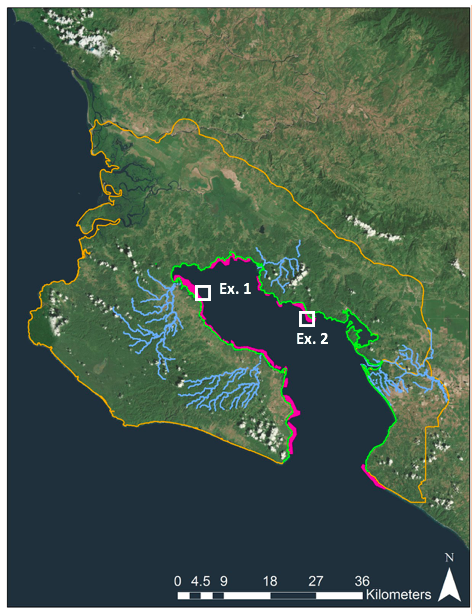 [Speaker Notes: SST chart example- example location one]
Results: SST Example 2
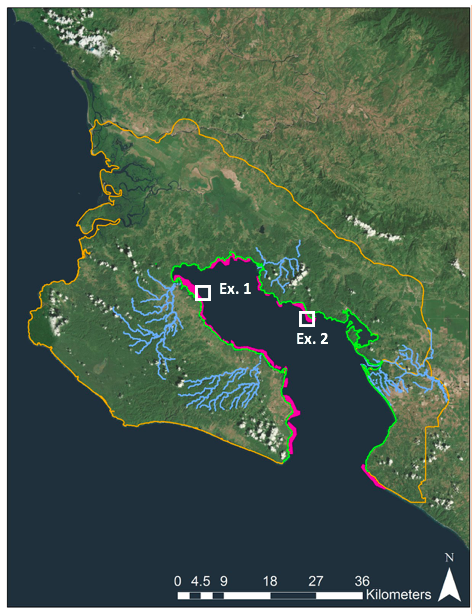 [Speaker Notes: SST chart example- example location one]
[Speaker Notes: The NDTI tool looks at turbidity on five year intervals.]
[Speaker Notes: This bivariate tool looks at fluctuations in SST and NDTI between the wet and dry seasons for 2015 to 2017.]
Results: Rio Coto
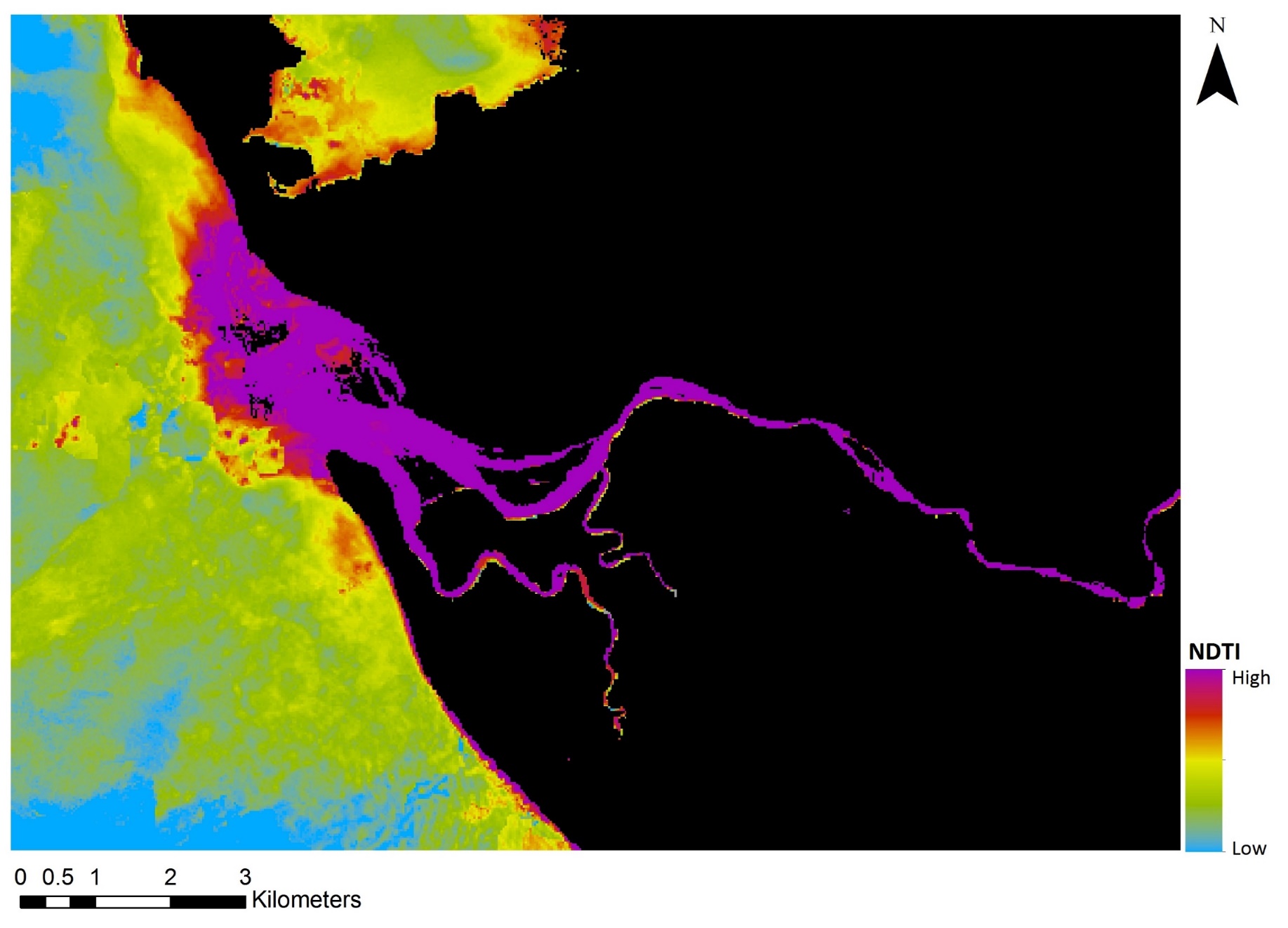 High turbidity
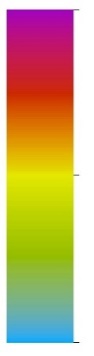 Low turbidity
N
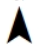 [Speaker Notes: Rio Coto shows high turbidity]
Results: Turbidity
Increase



Decrease
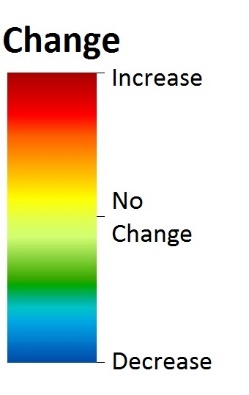 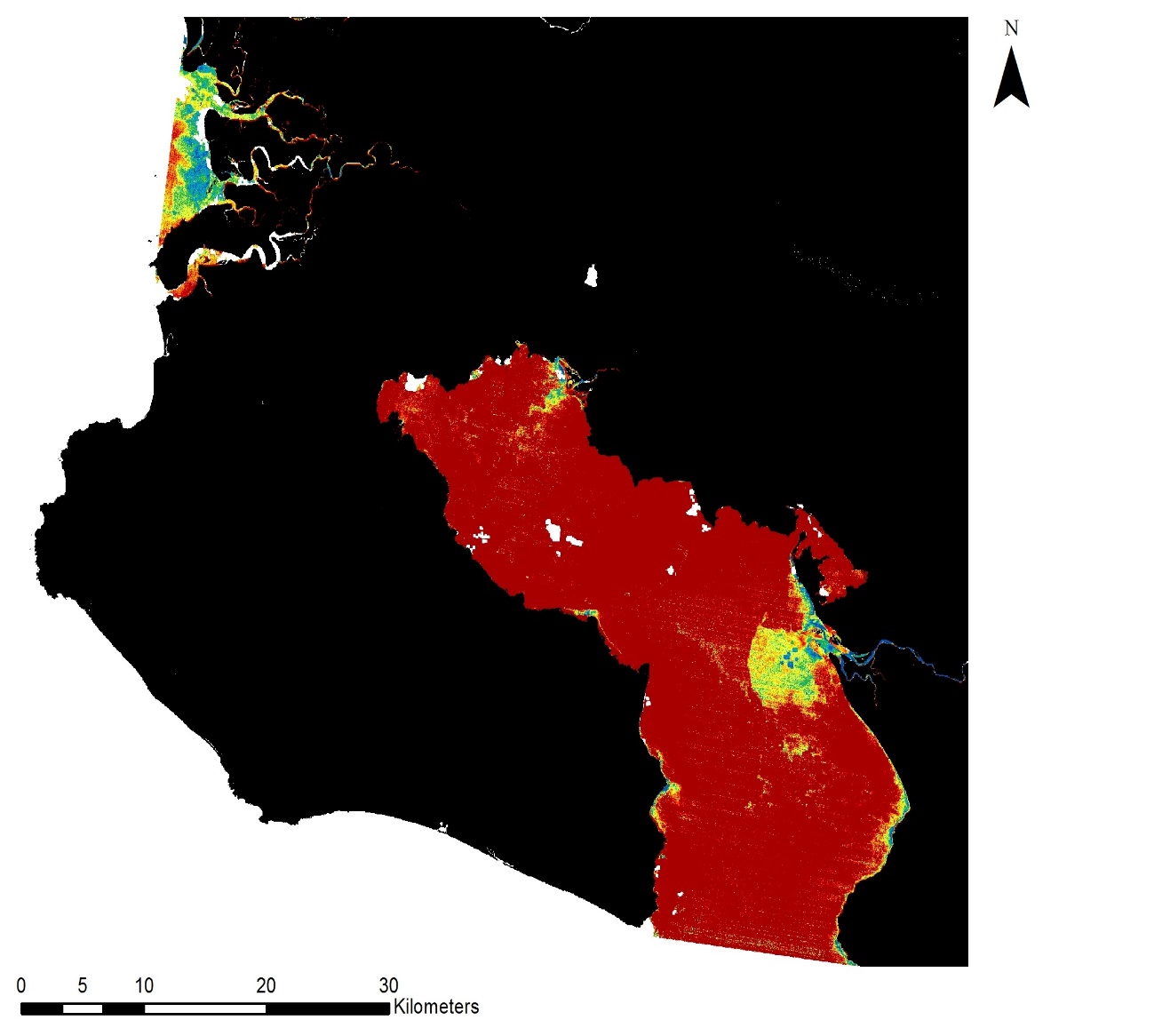 Change in turbidity from 1986 to 1996
N
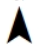 [Speaker Notes: This decrease is also evident when we take a difference between the medians for the two years. This may be due to incentives for reforestation associated with the forest law.]